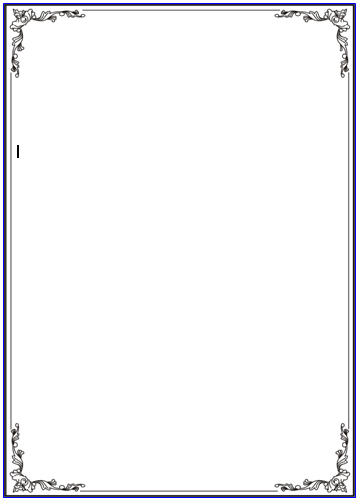 UBND QUẬN LONG BIÊN
TRƯỜNG MẦM NON GIA QUẤT
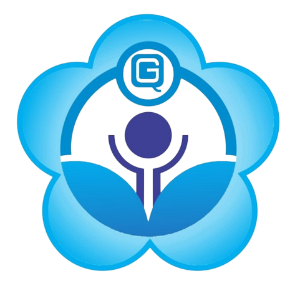 LĨNH VỰC PHÁT TRIỂN NGÔN NGỮ


Đề tài: Truyện “Ai đáng khen nhiều hơn”
Đối tượng: Trẻ 5- 6 tuổi
Giáo viên: Lưu Thị Hoa Chinh
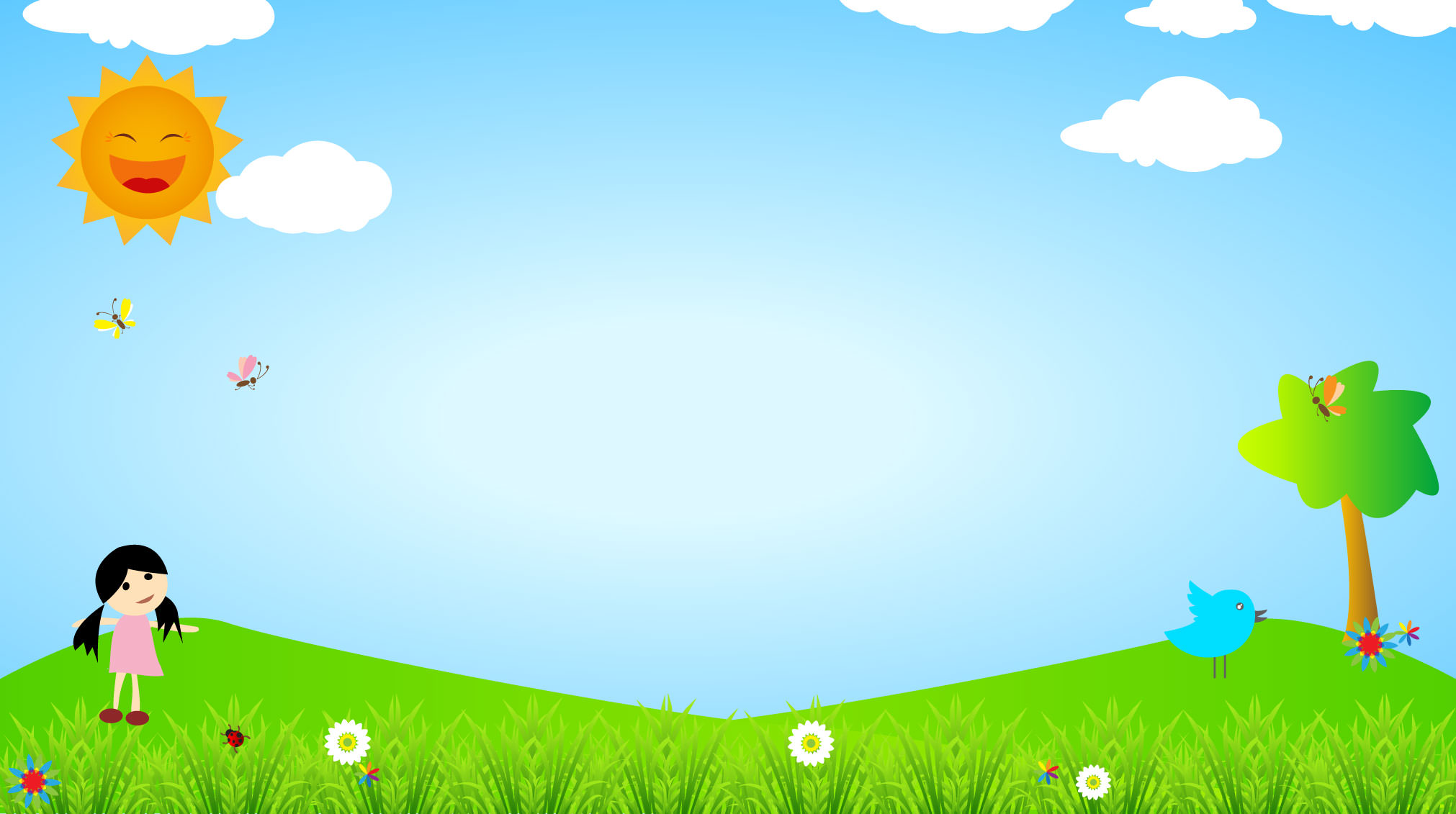 Hát vận động “Nhà mình rất vui”
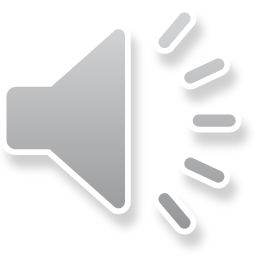 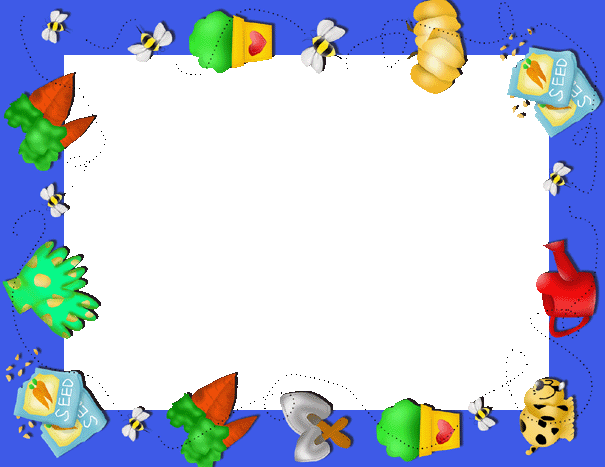 Phần 1: Cùng lắng nghe.
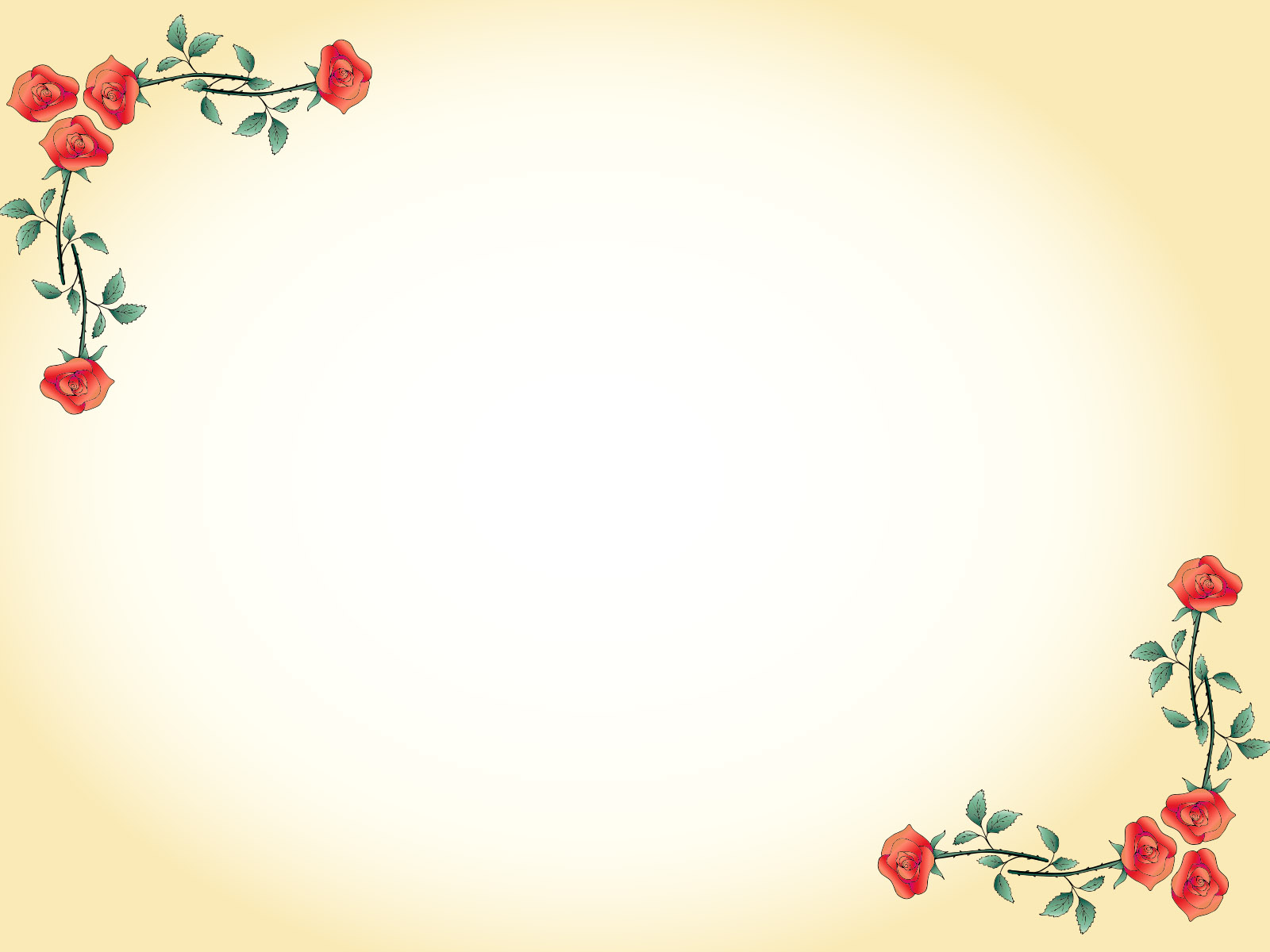 Truyện : Ai đáng khen nhiều hơn
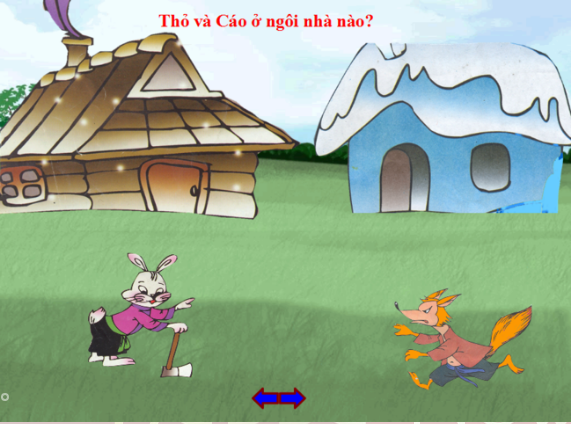 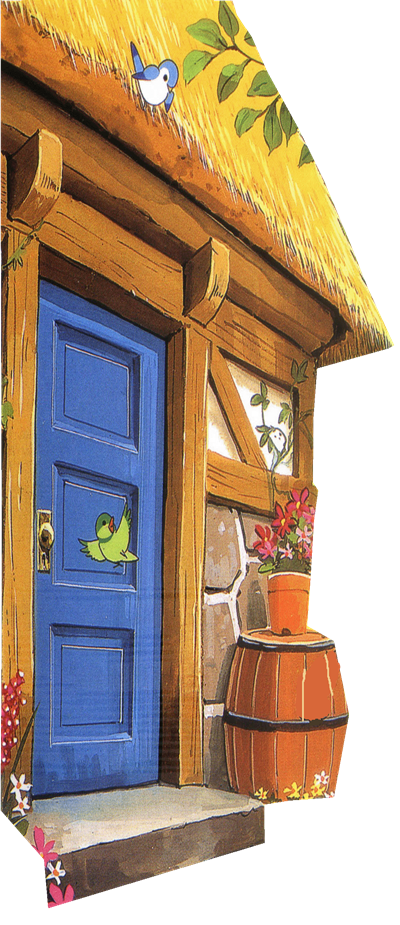 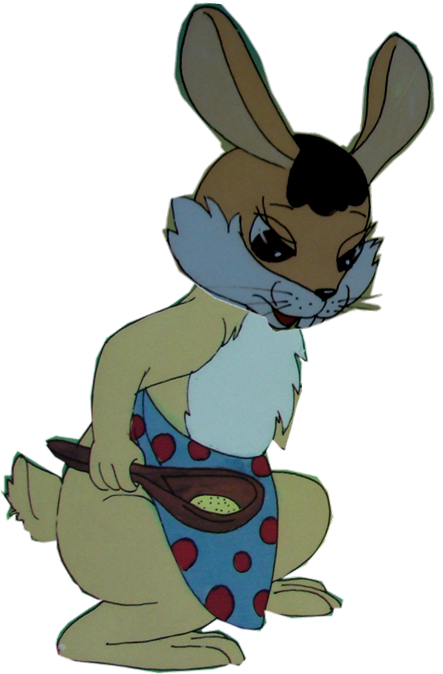 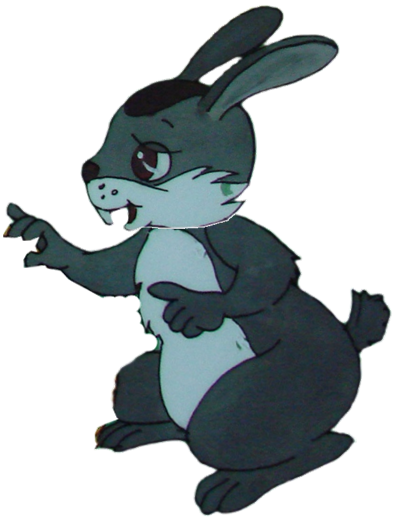 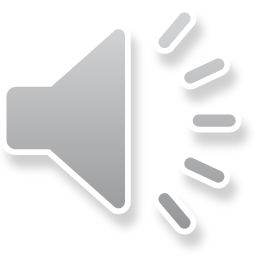 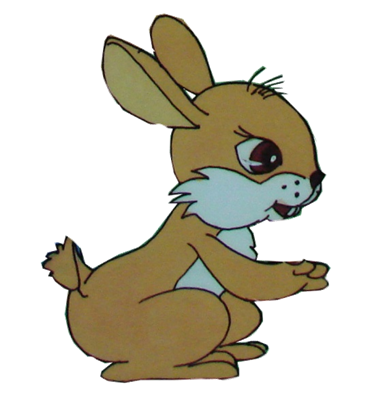 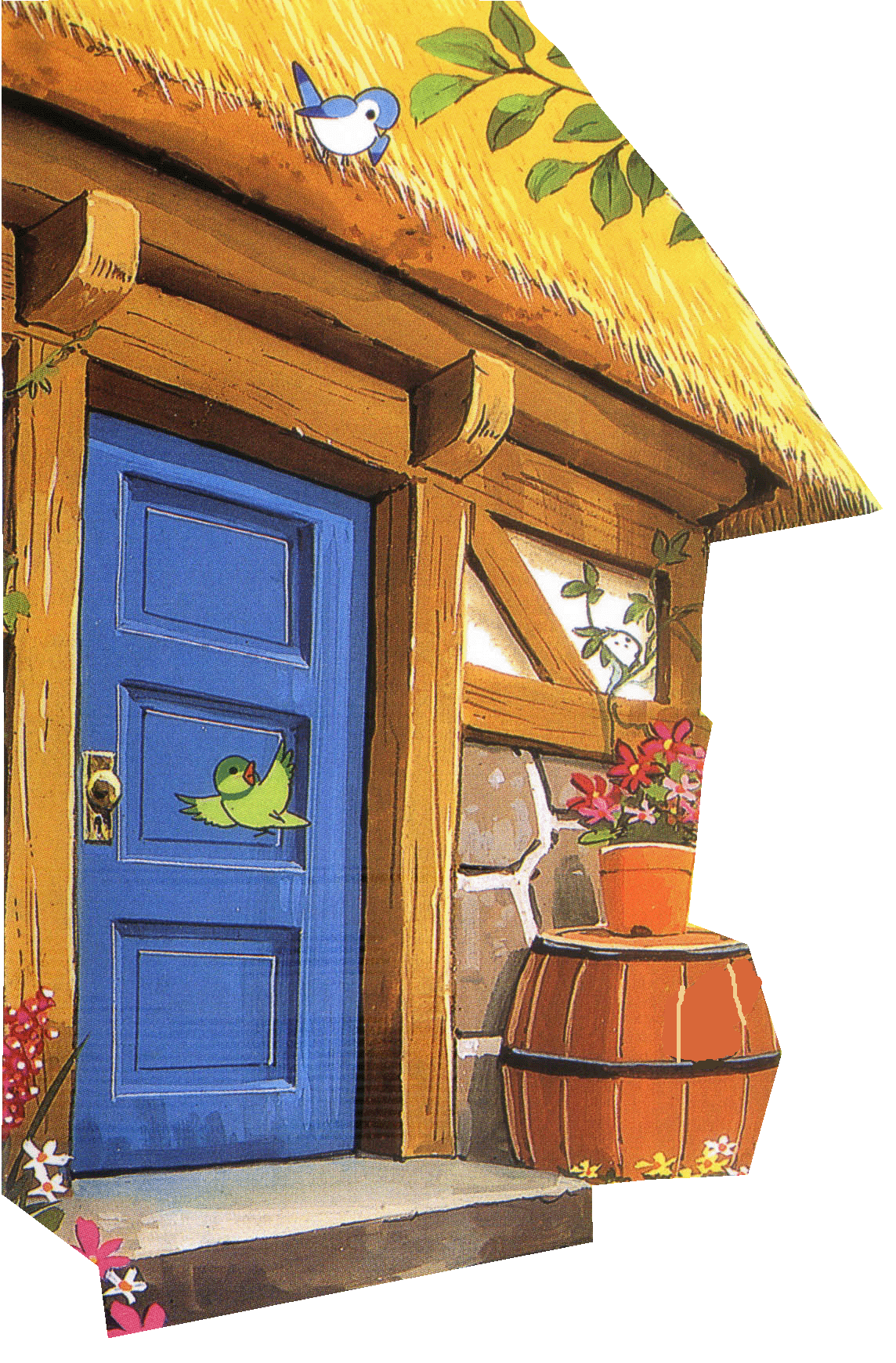 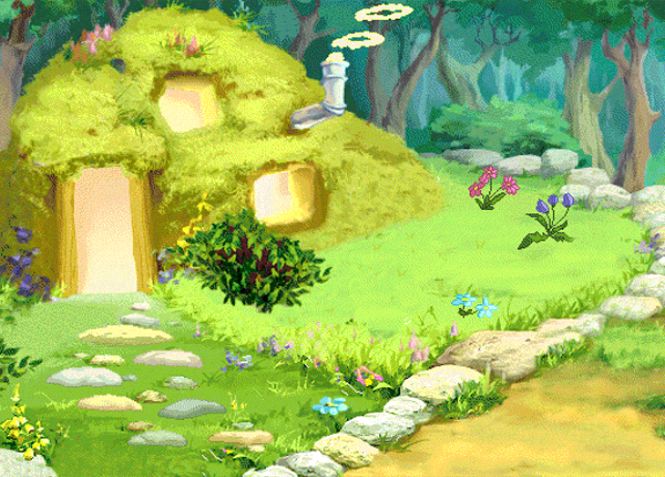 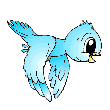 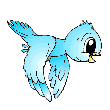 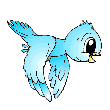 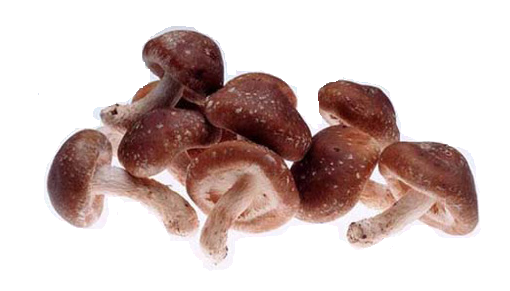 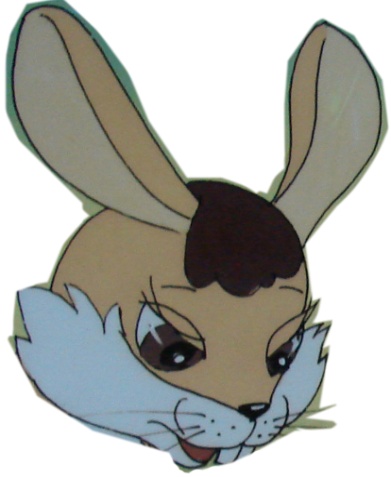 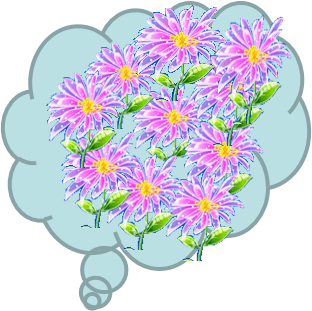 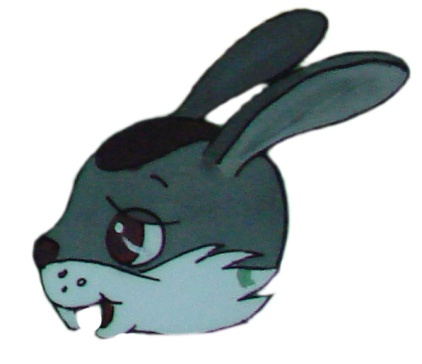 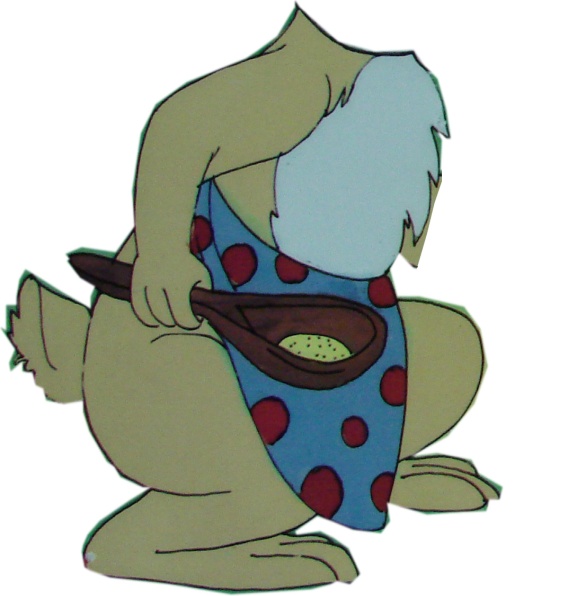 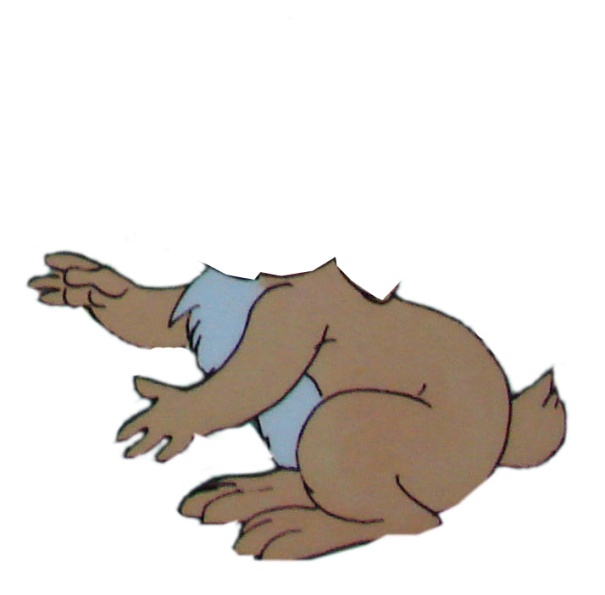 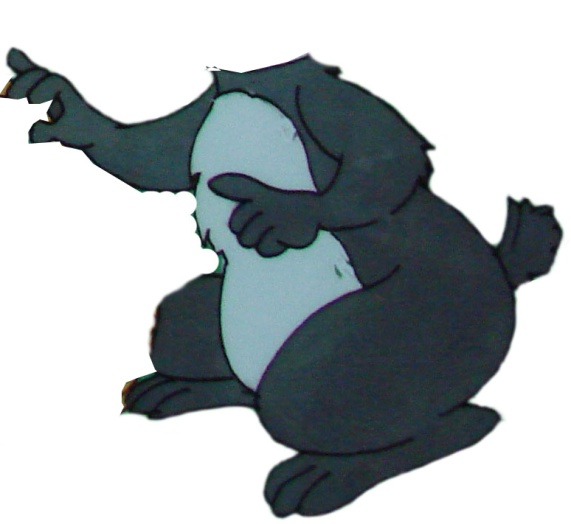 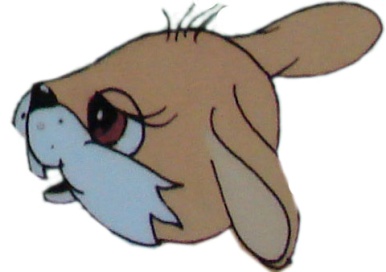 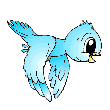 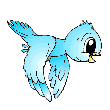 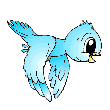 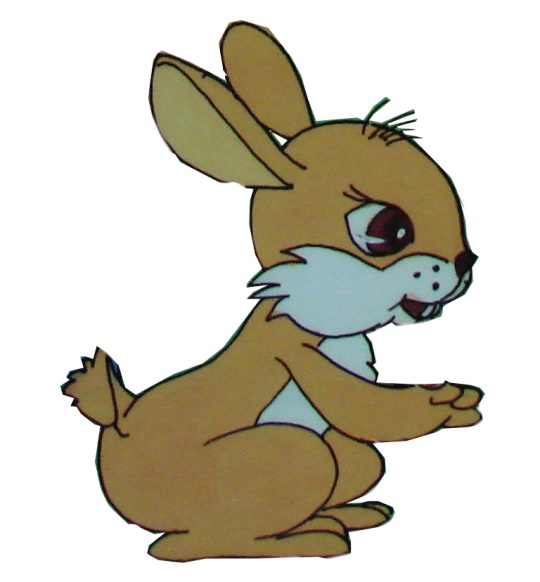 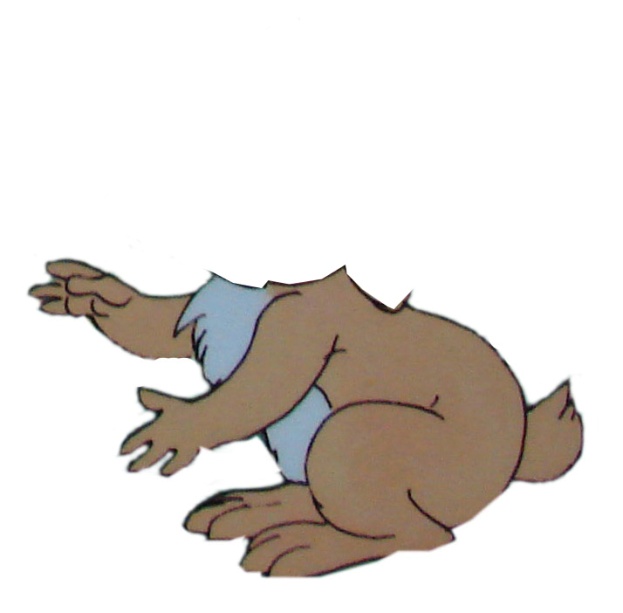 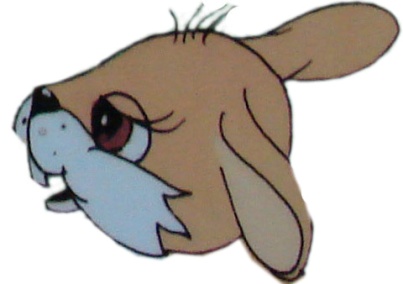 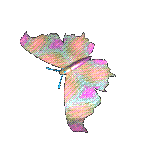 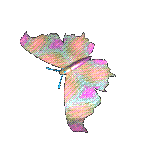 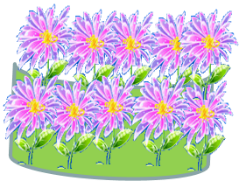 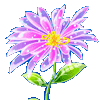 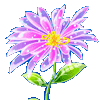 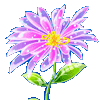 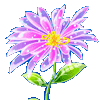 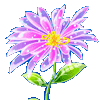 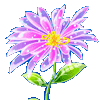 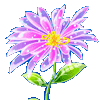 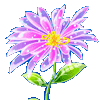 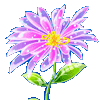 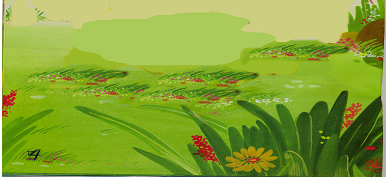 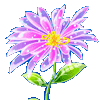 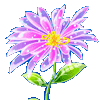 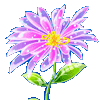 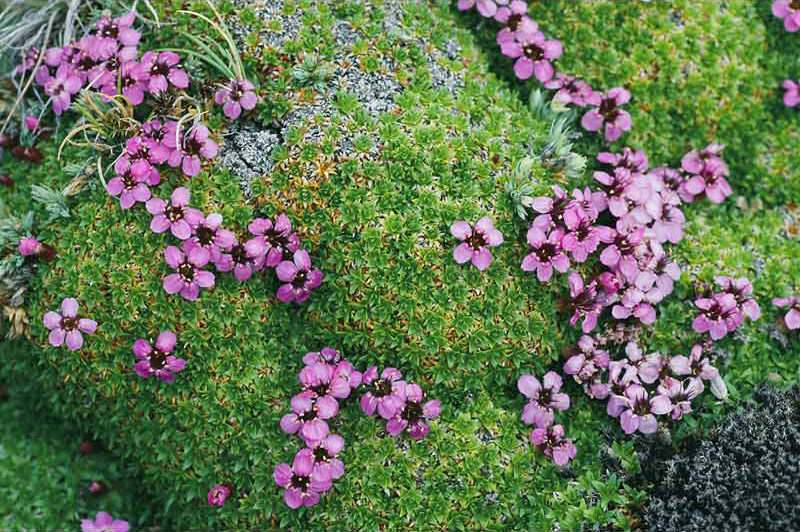 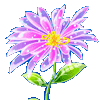 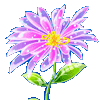 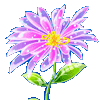 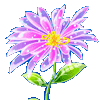 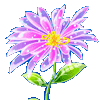 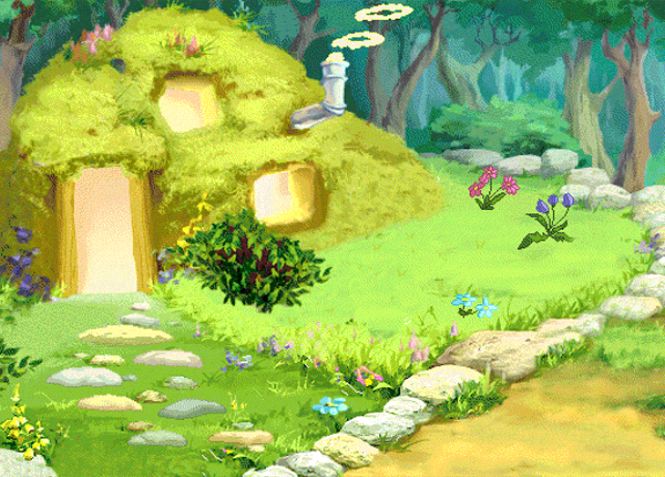 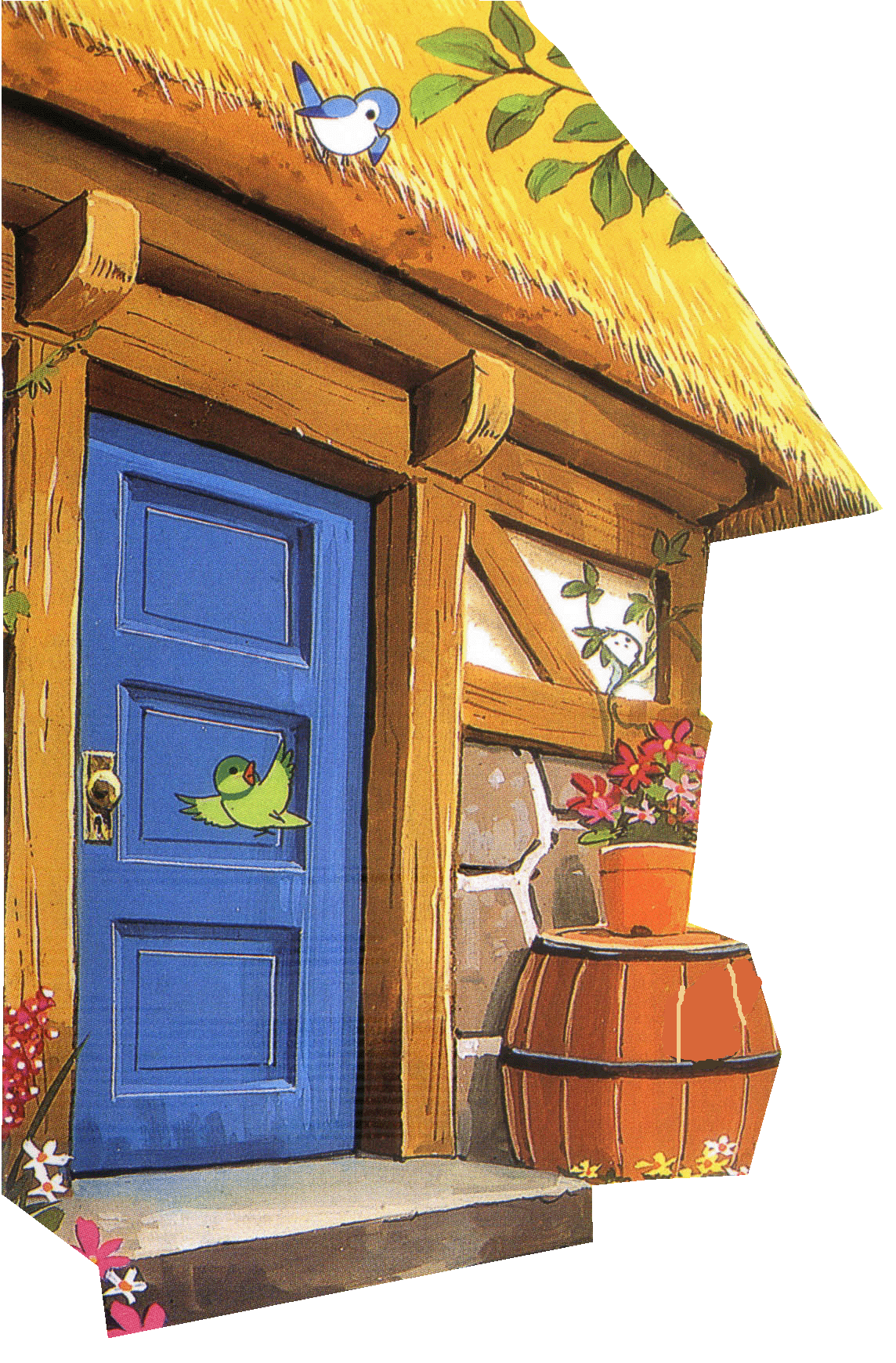 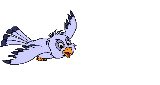 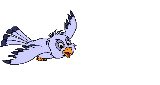 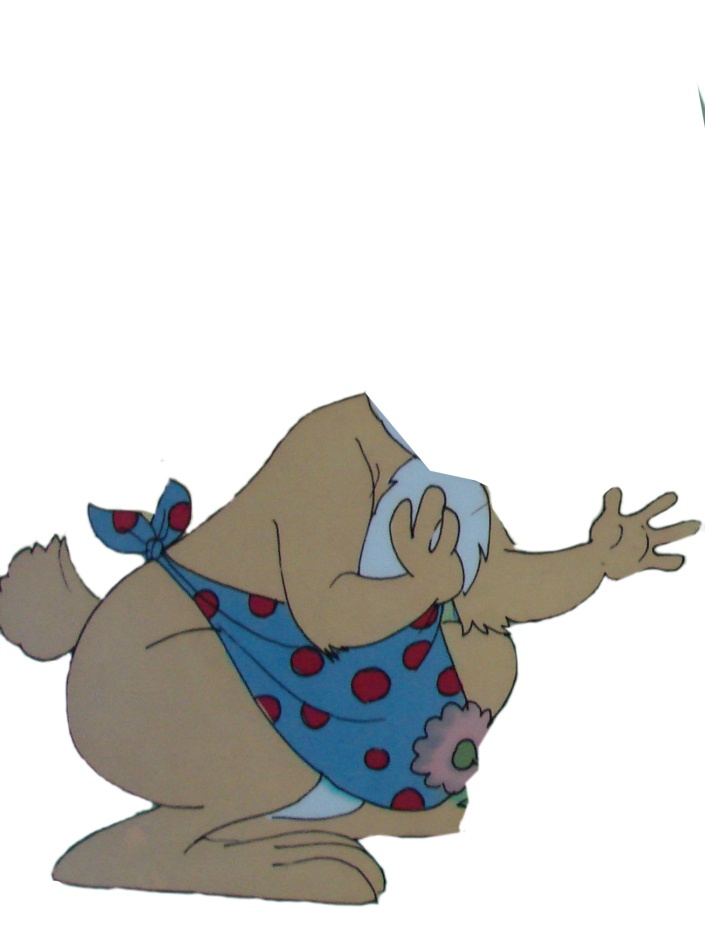 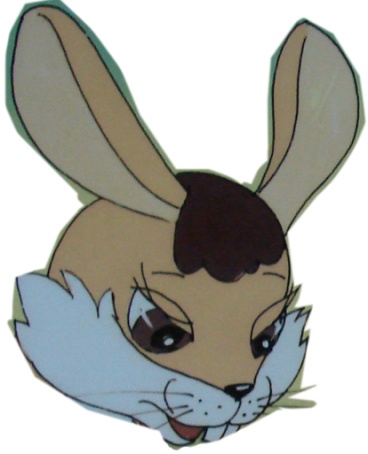 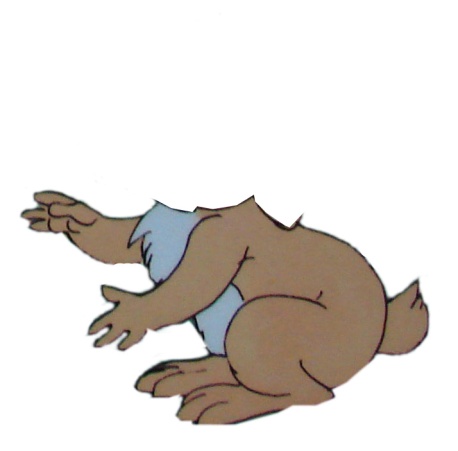 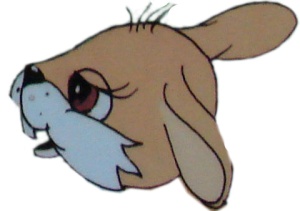 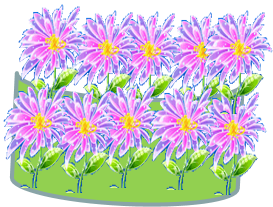 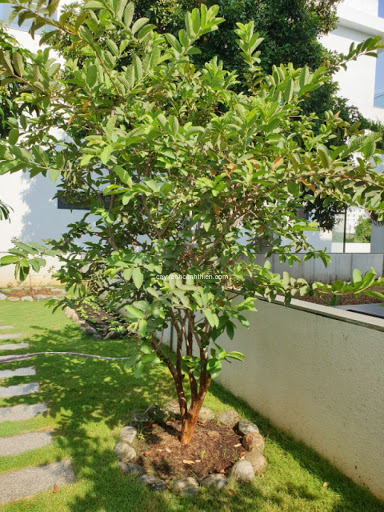 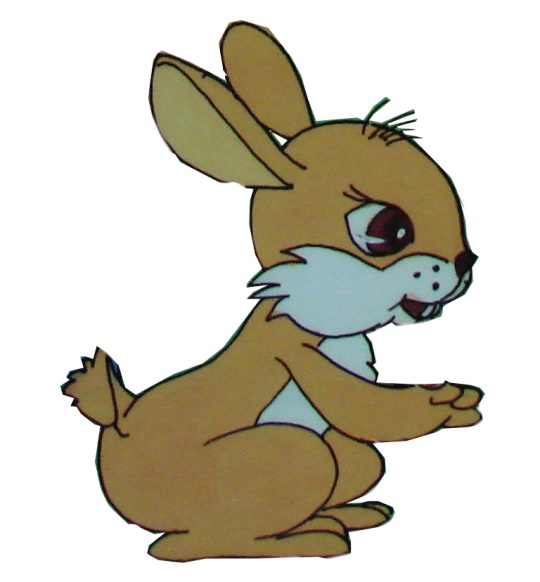 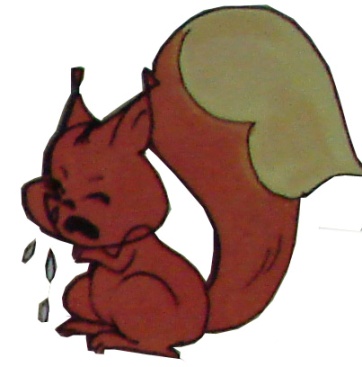 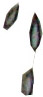 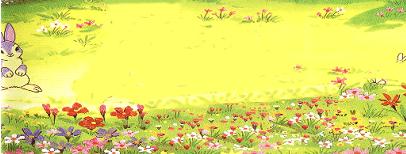 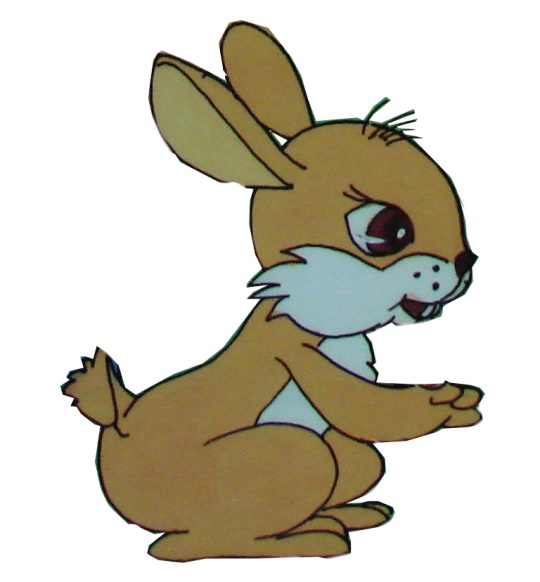 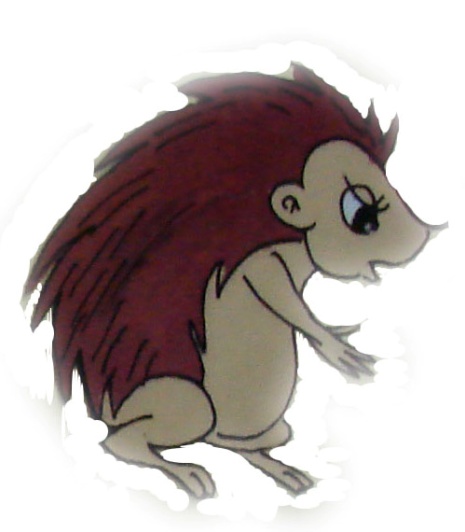 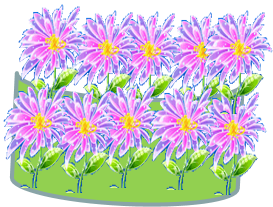 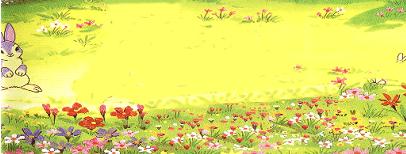 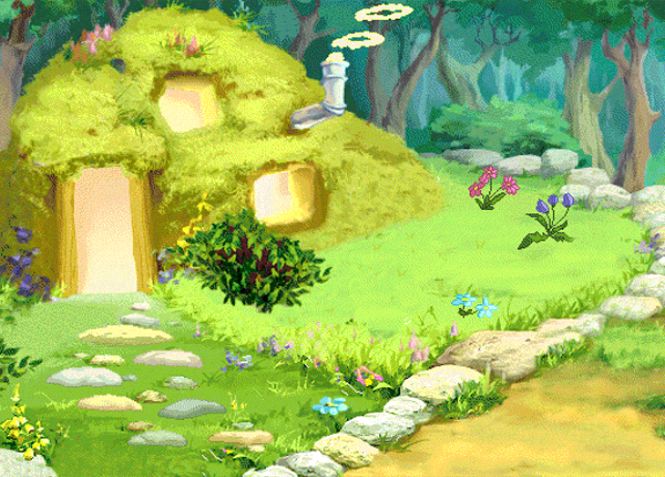 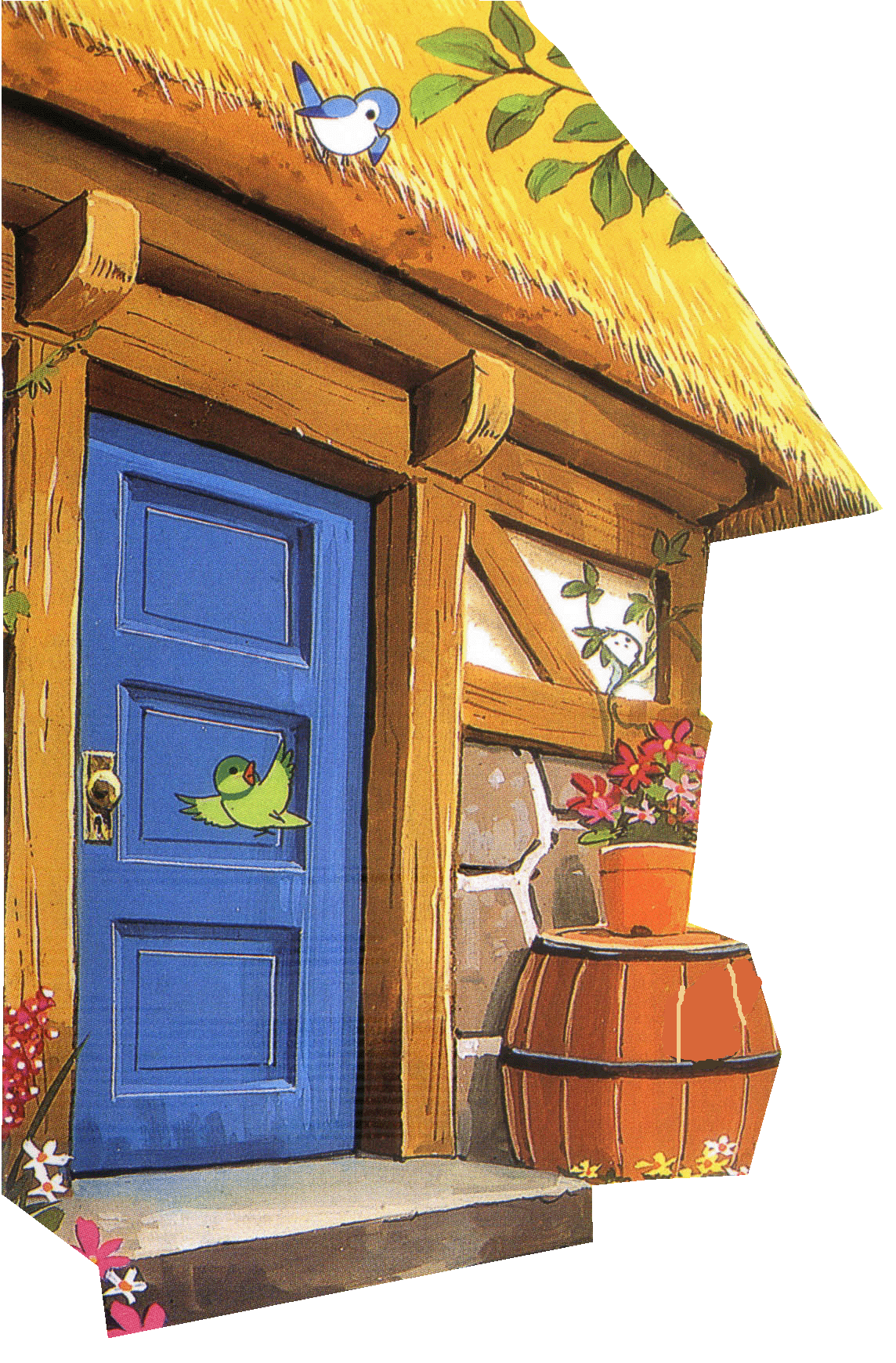 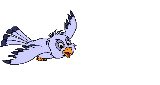 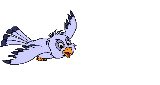 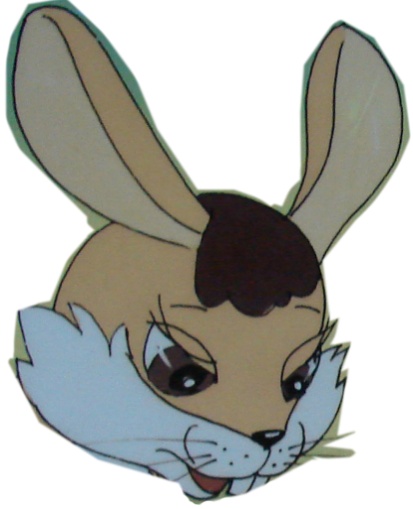 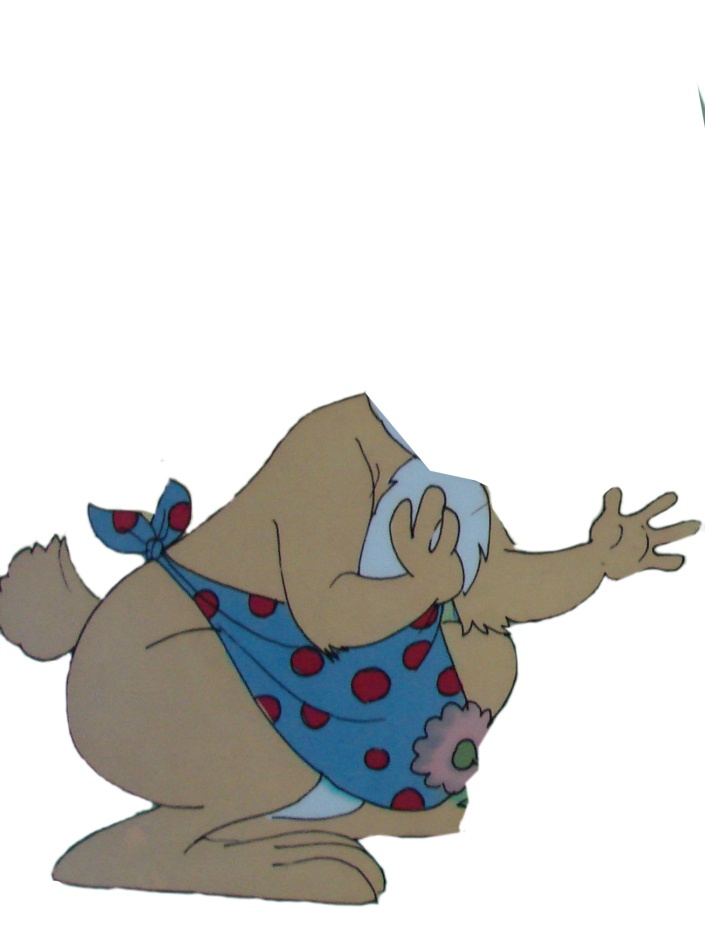 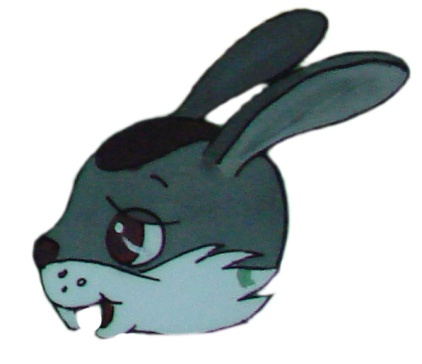 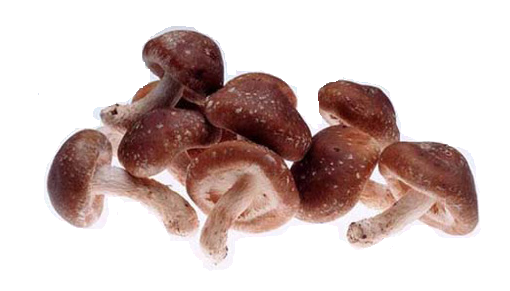 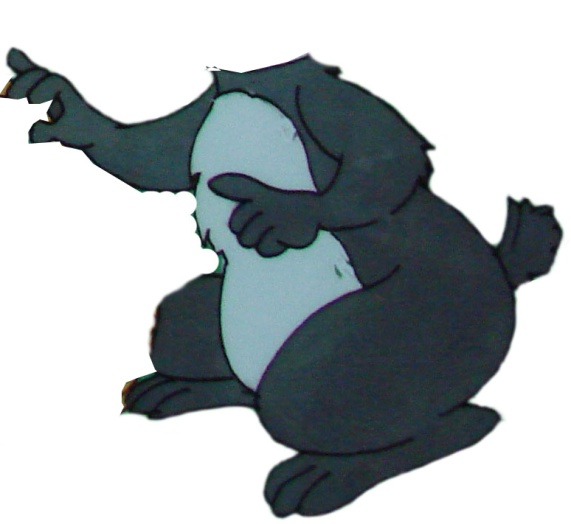 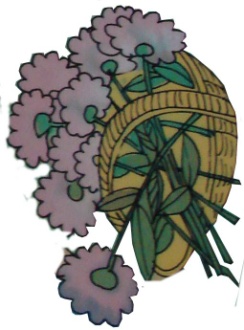 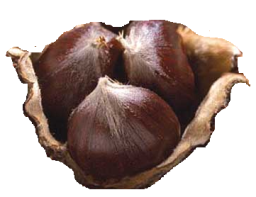 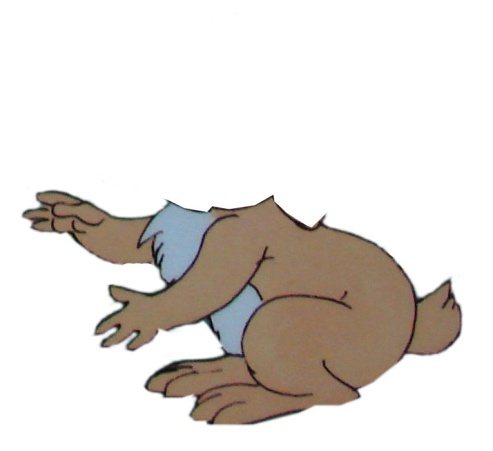 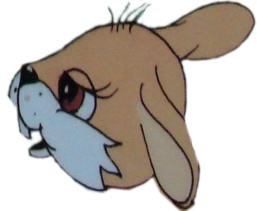 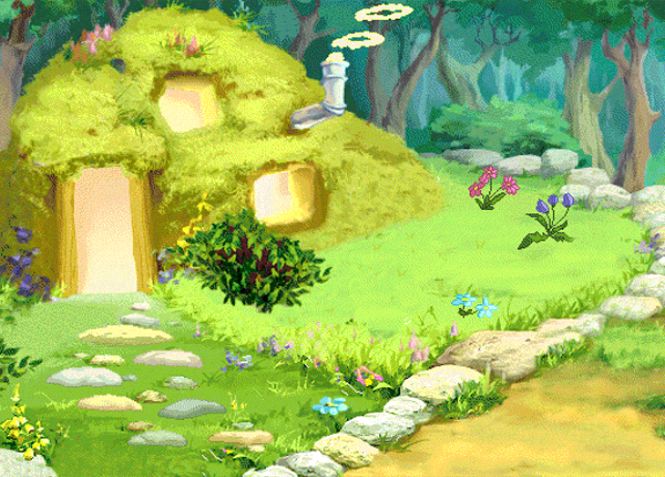 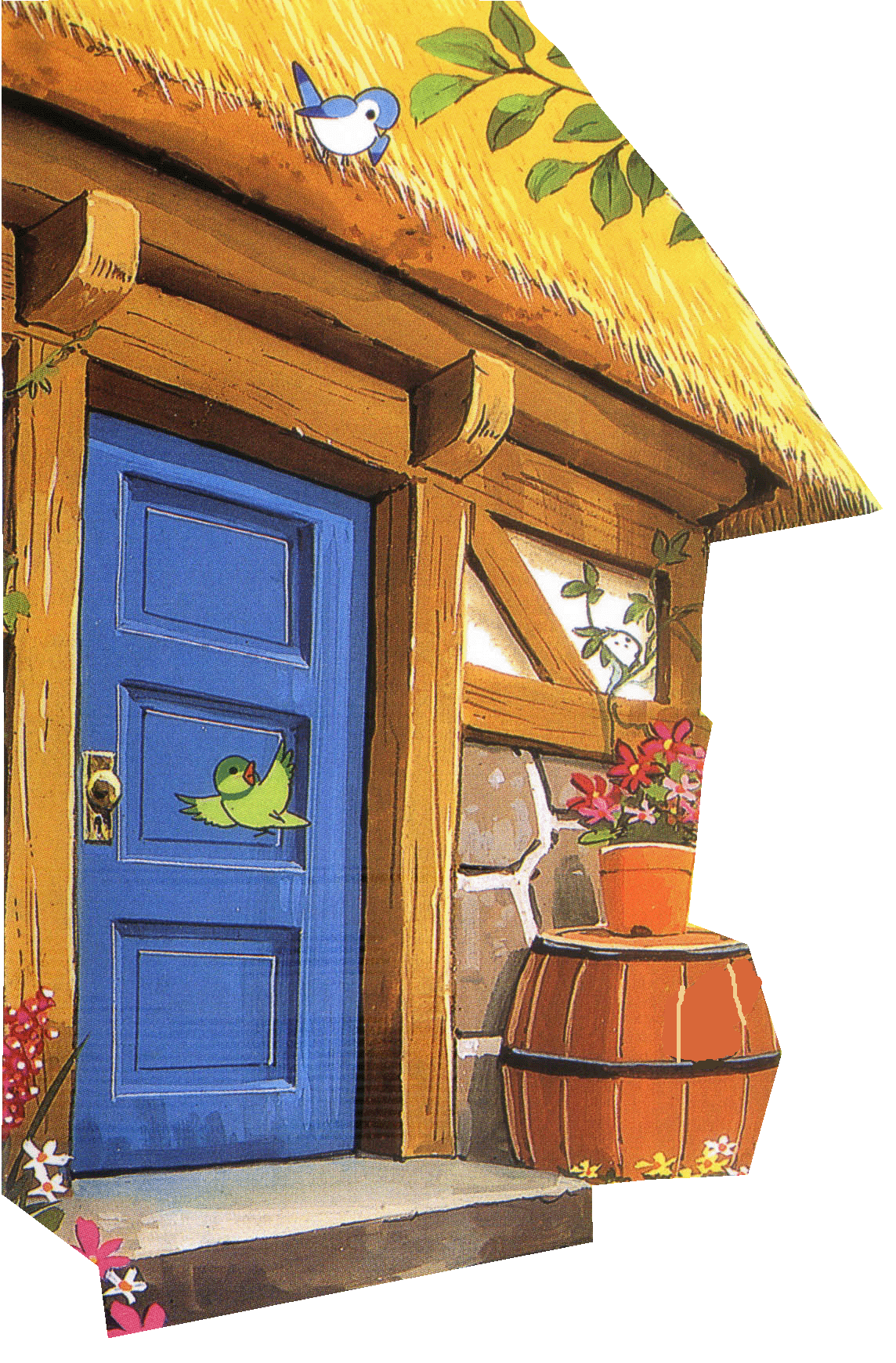 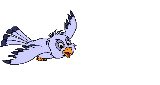 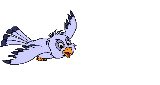 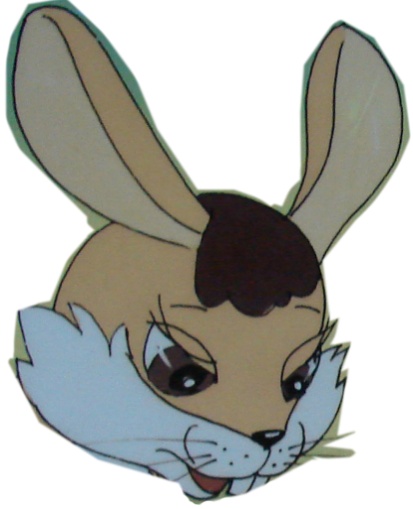 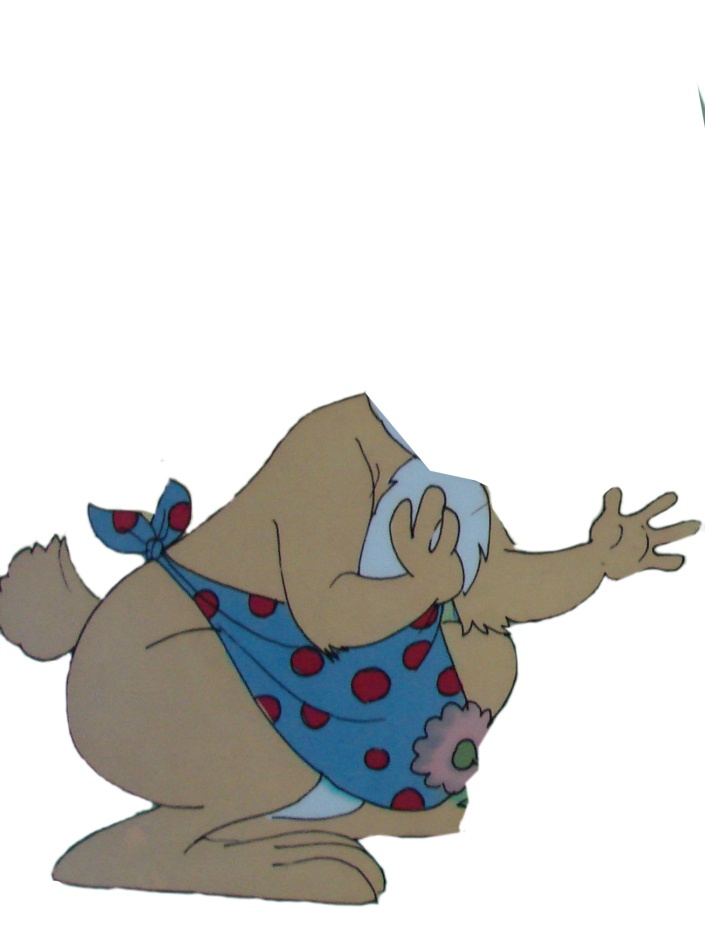 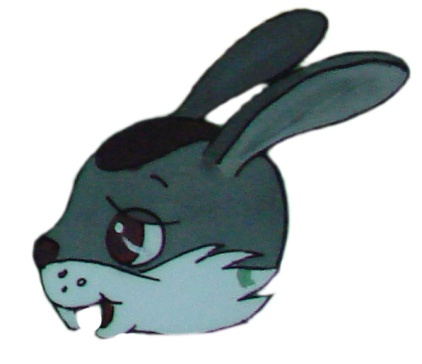 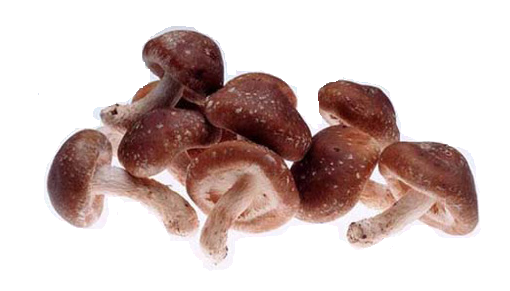 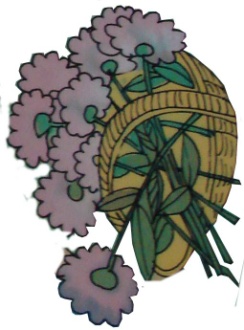 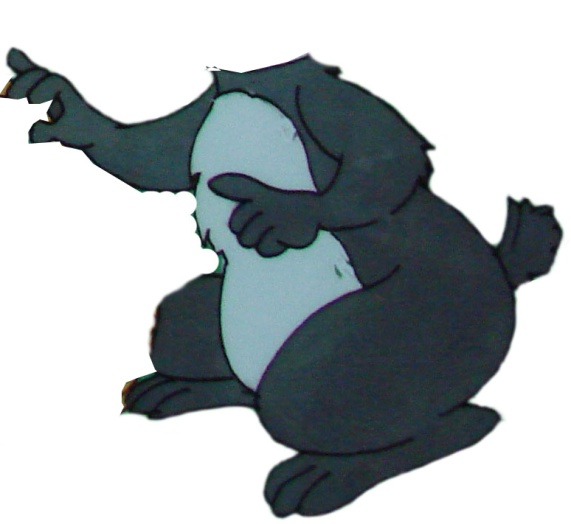 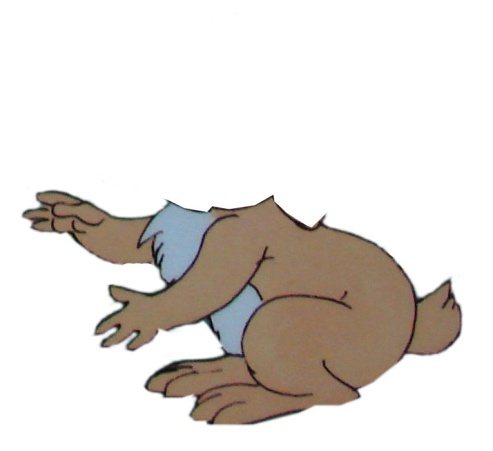 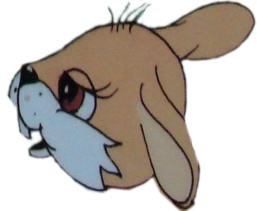 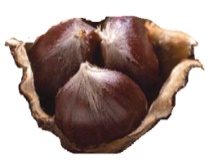 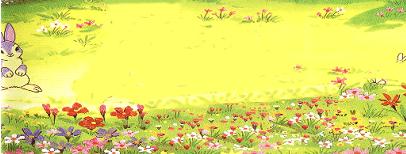 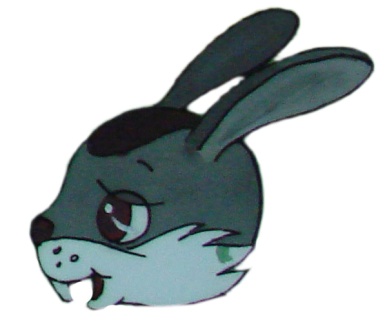 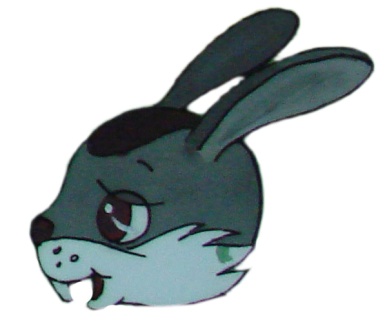 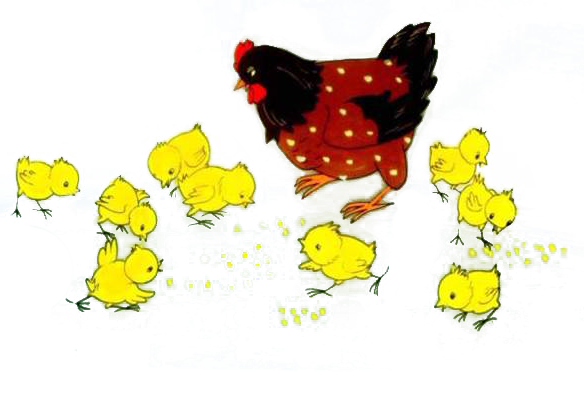 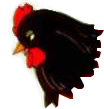 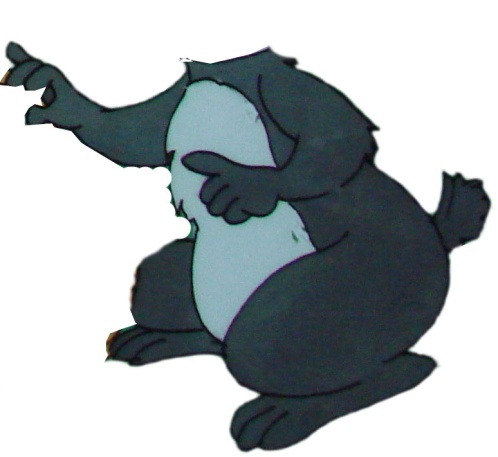 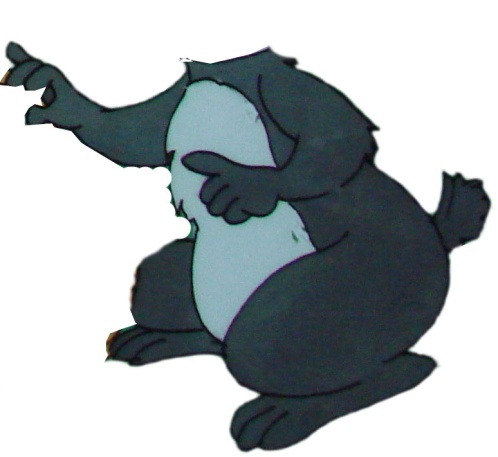 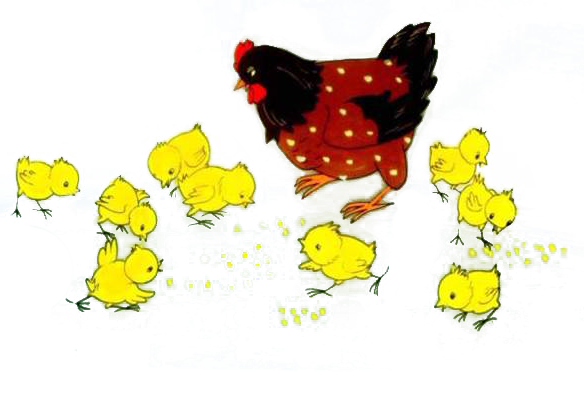 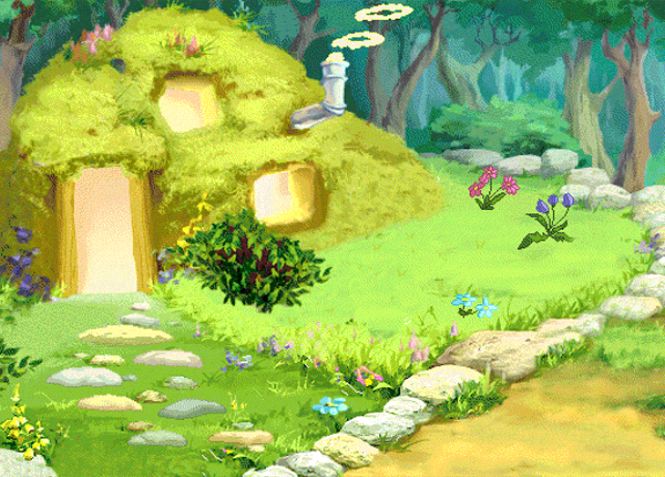 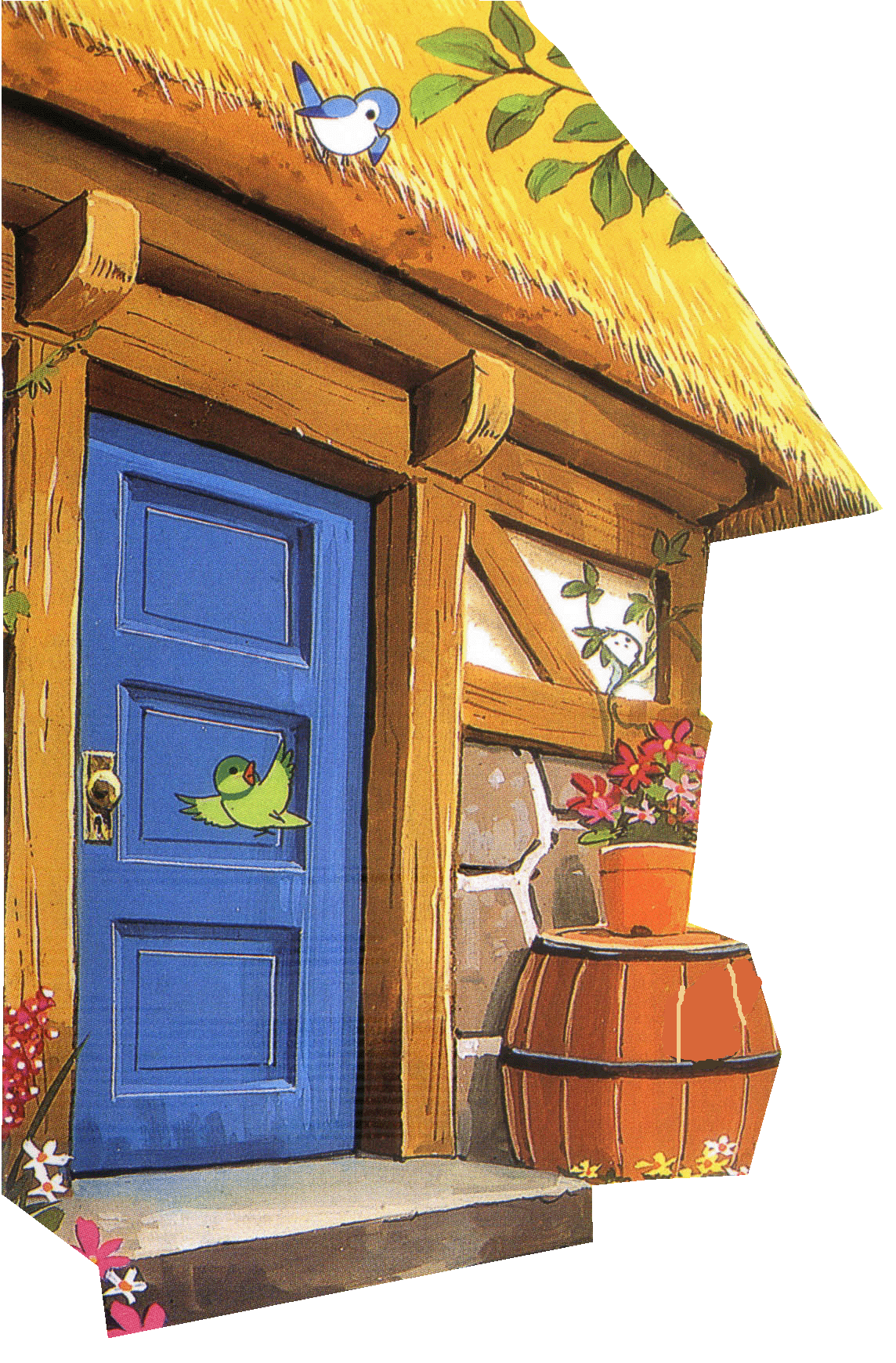 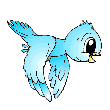 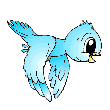 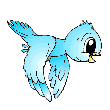 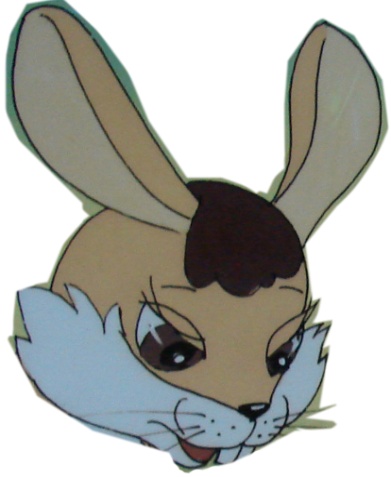 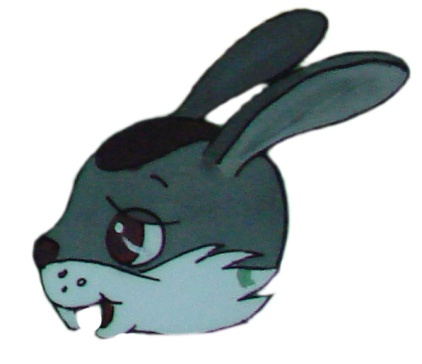 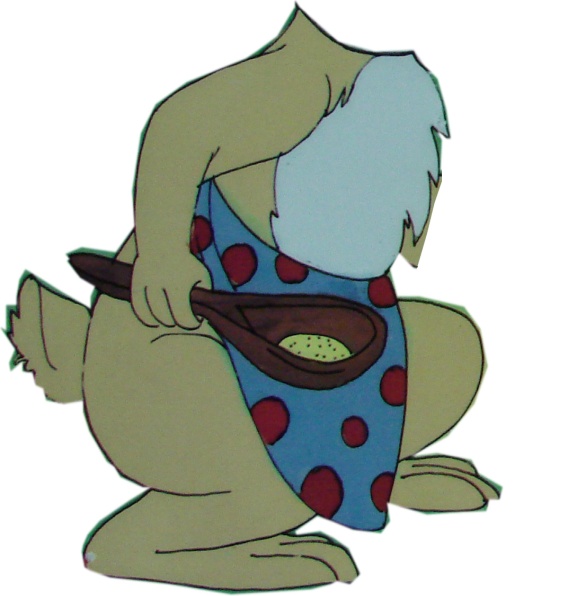 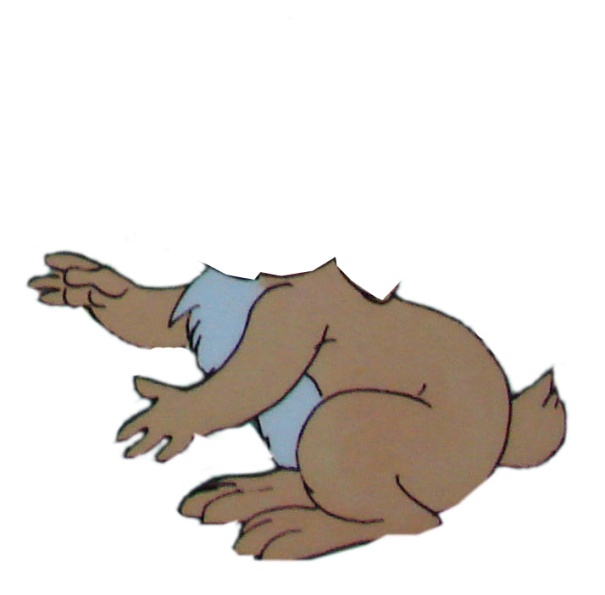 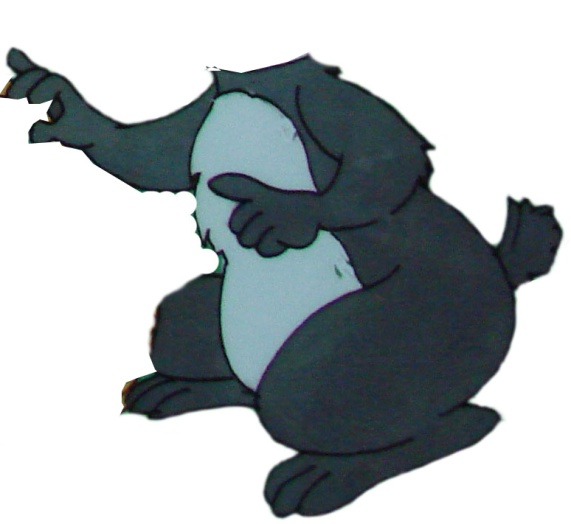 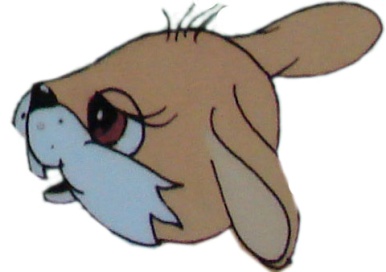 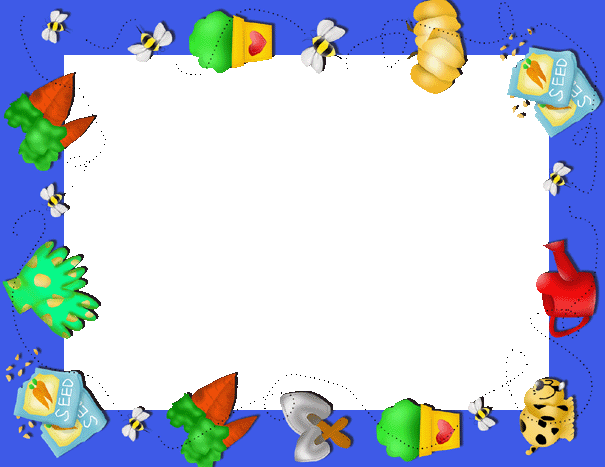 Phần 2: Đàm thoại.
Gia đình nhà bạn thỏ có những ai?
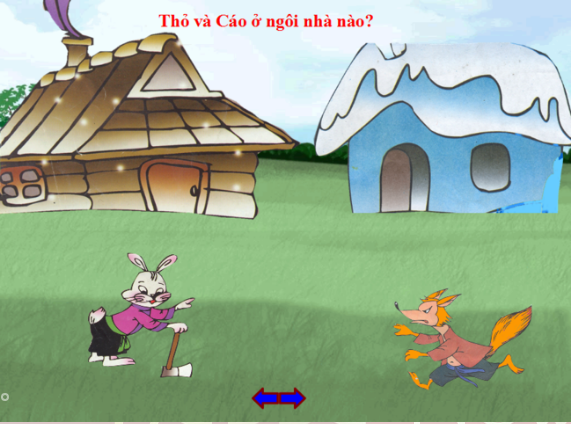 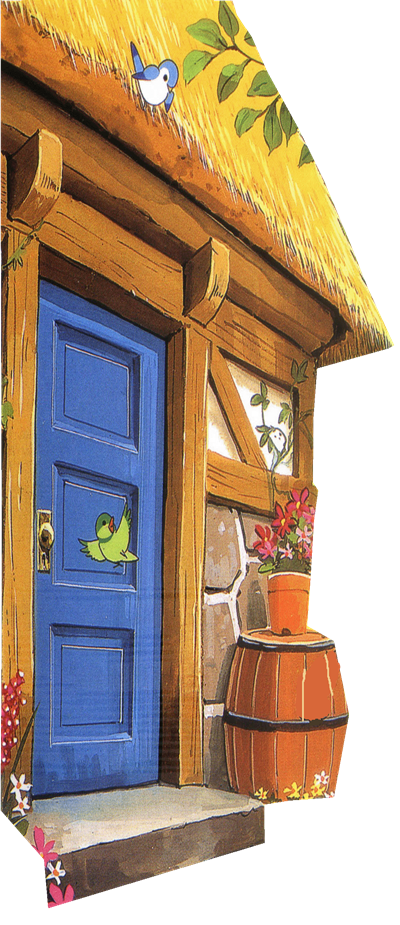 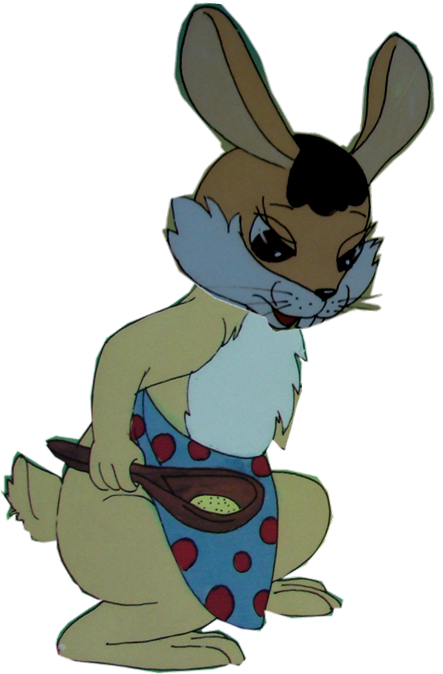 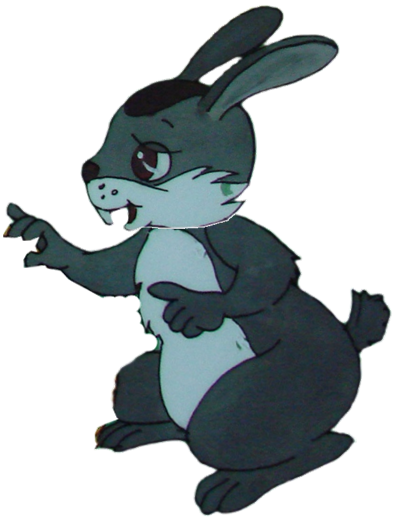 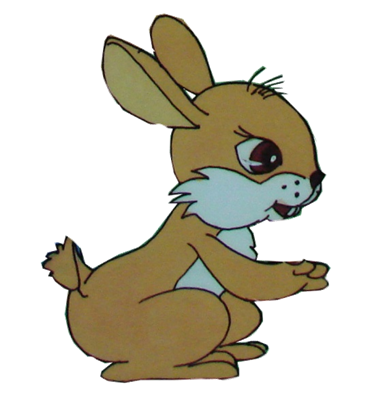 Thỏ anh thể hiện mình là người như thế nào?còn thỏ em thì sao?
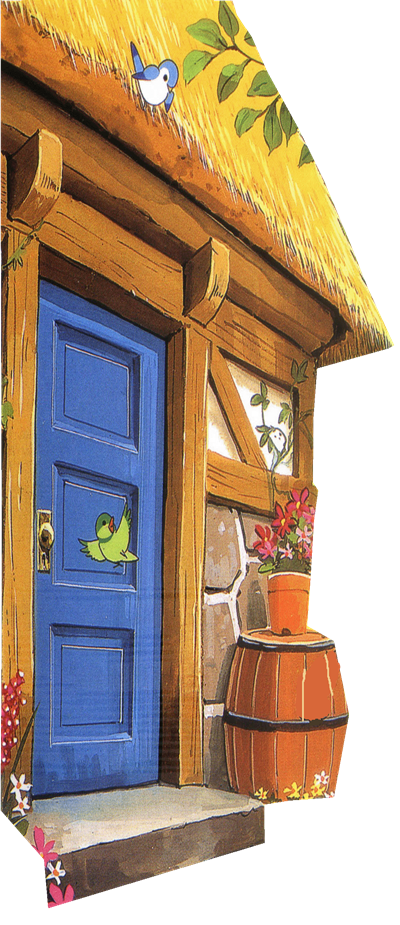 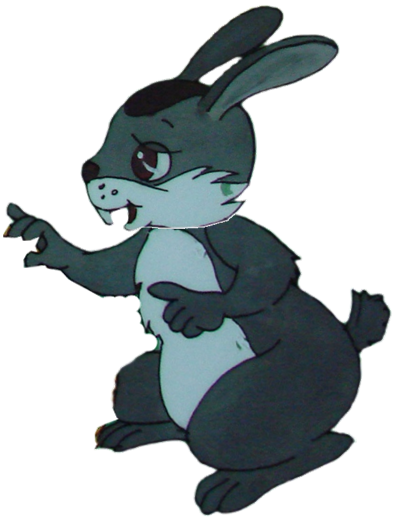 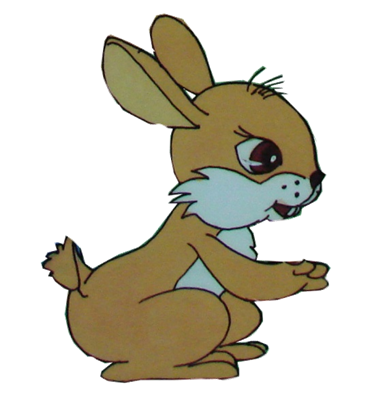 Nghỉ học thỏ mẹ bảo thỏ anh và thỏ em đi đâu?
Hai anh em thỏ ai đã vâng lời mẹ nào?
Vâng lời mẹ dặn thỏ em đi đâu?
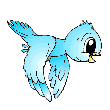 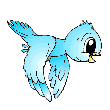 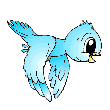 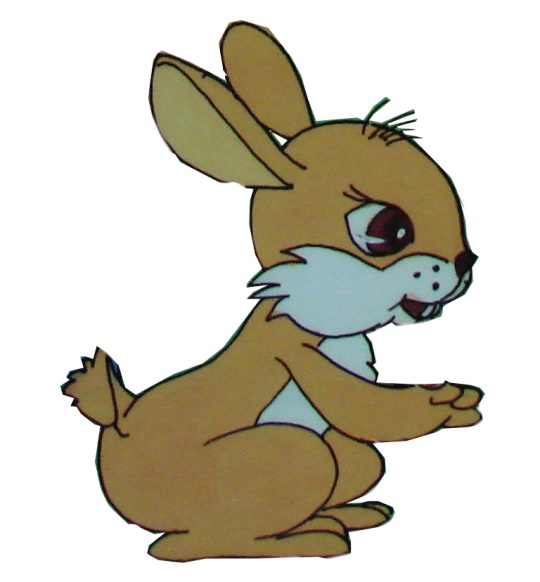 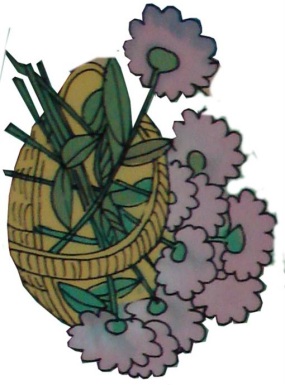 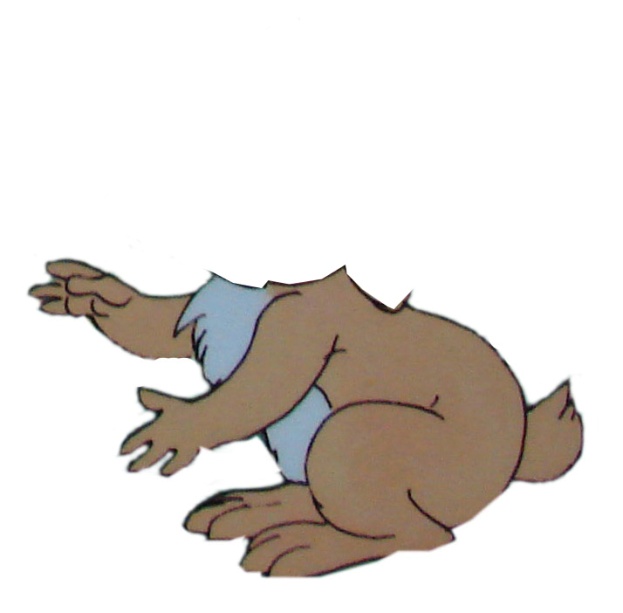 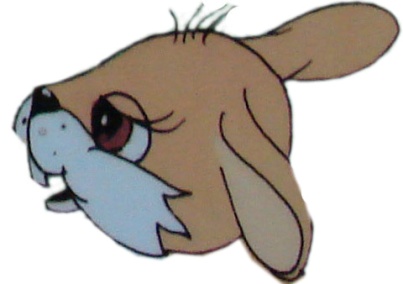 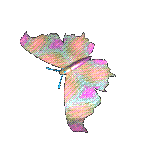 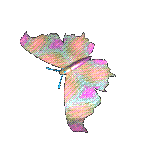 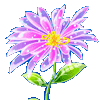 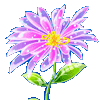 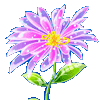 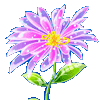 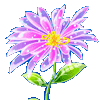 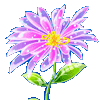 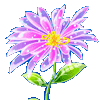 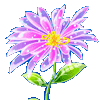 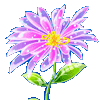 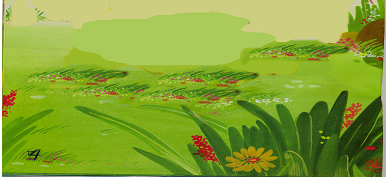 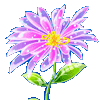 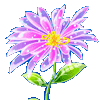 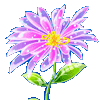 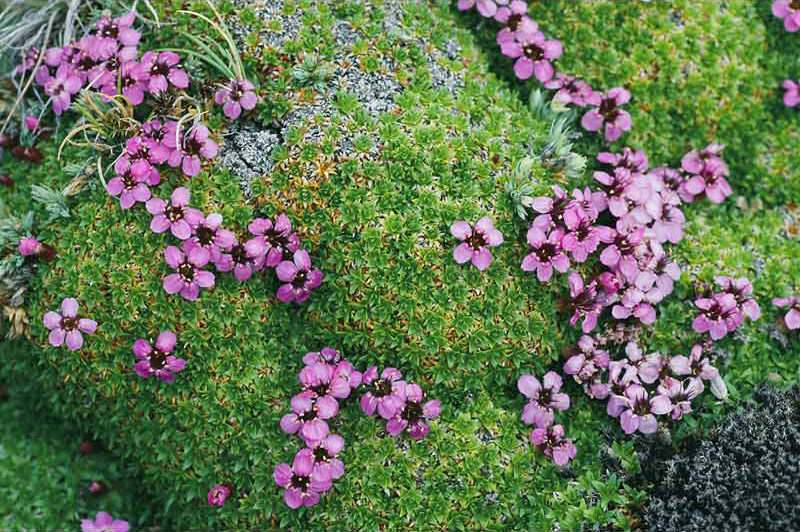 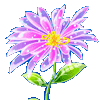 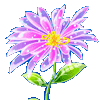 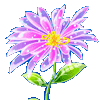 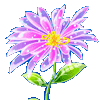 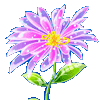 Trên đường thỏ em đã gặp những ai?
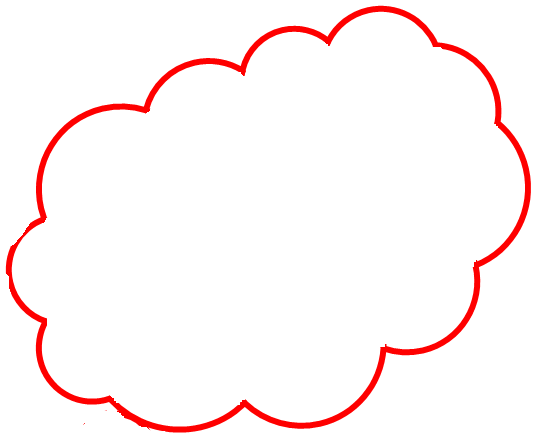 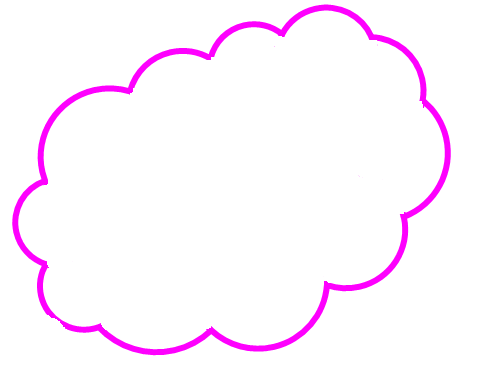 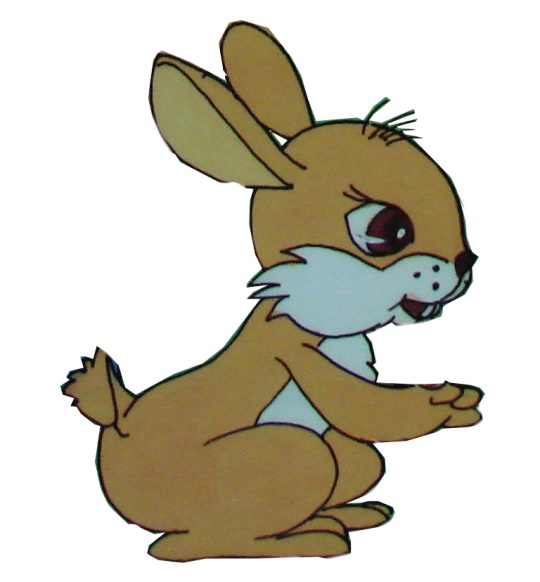 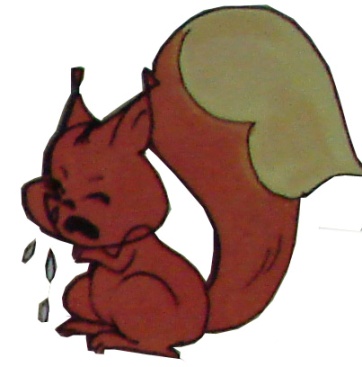 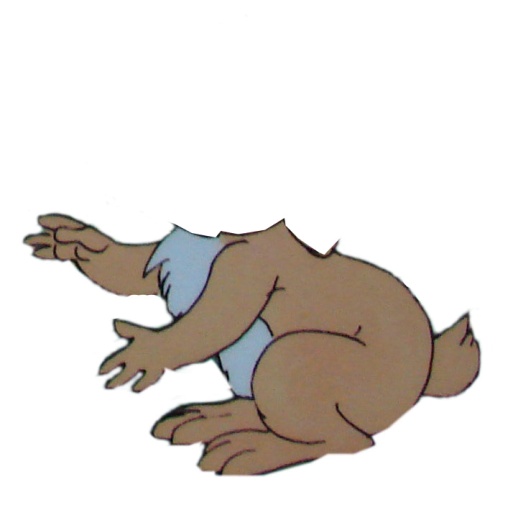 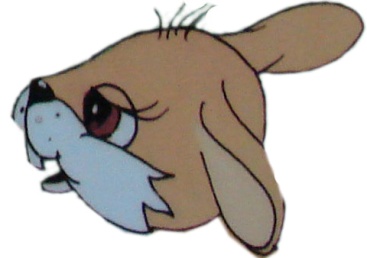 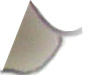 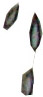 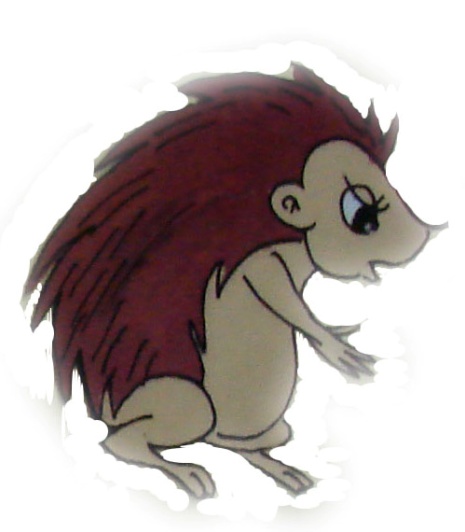 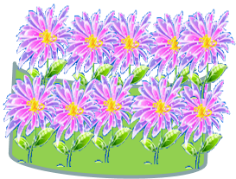 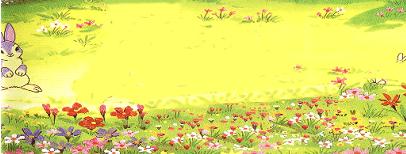 Thỏ anh đã  mang được những gì về?
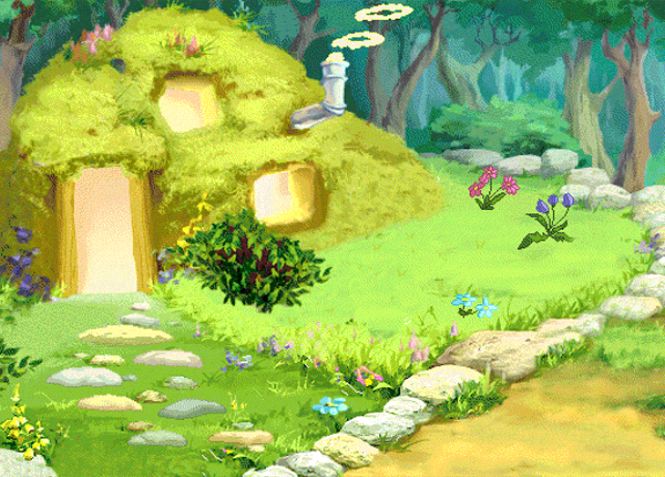 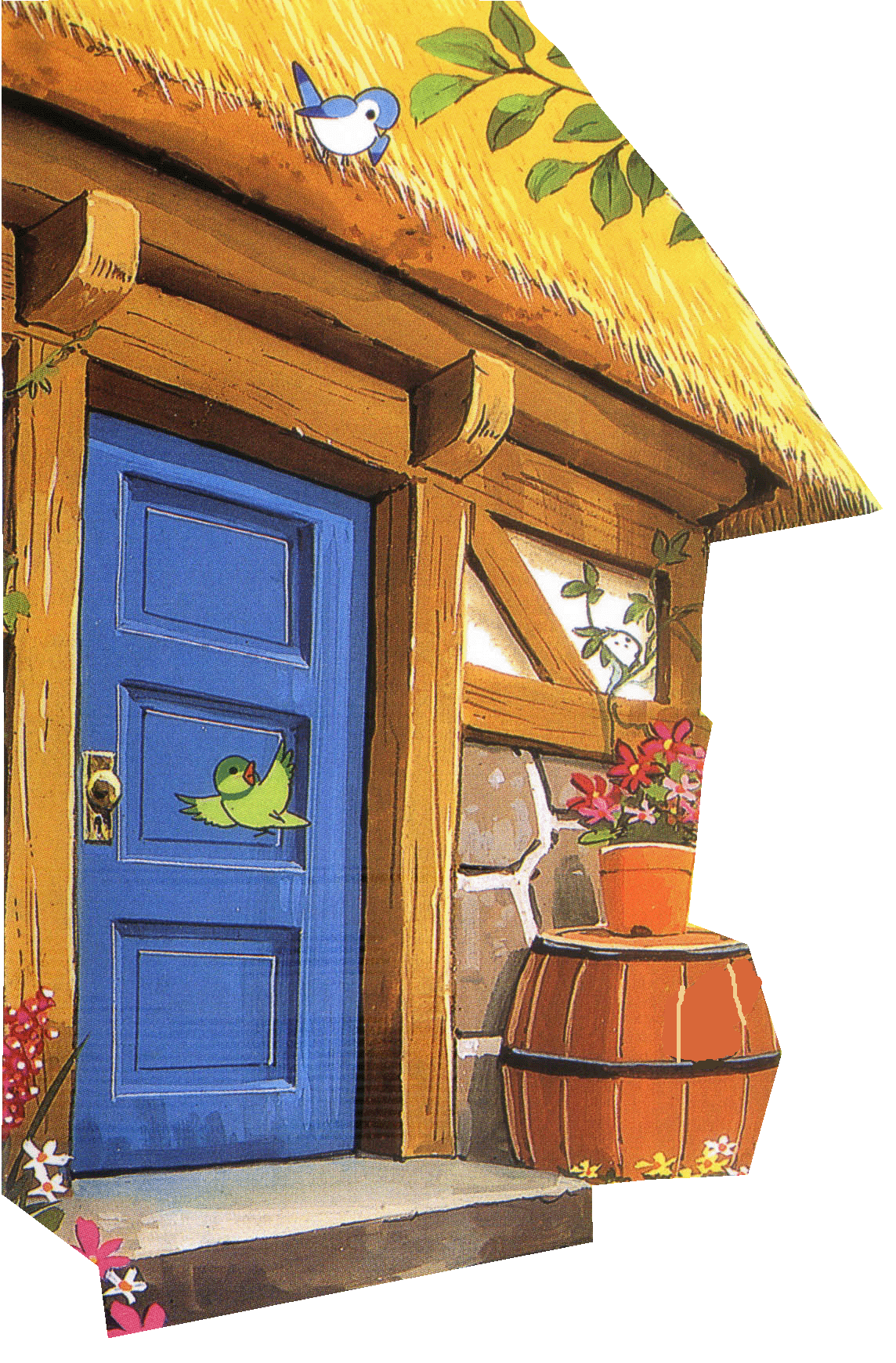 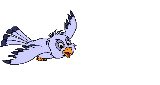 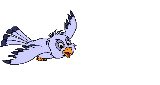 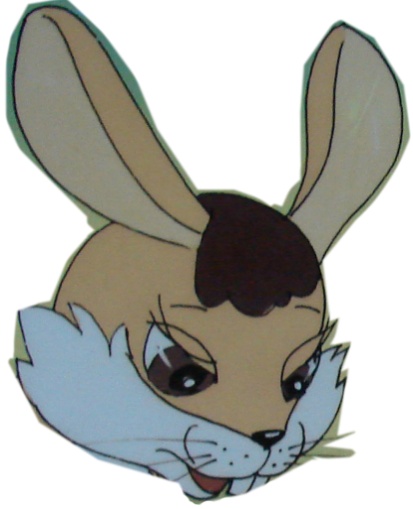 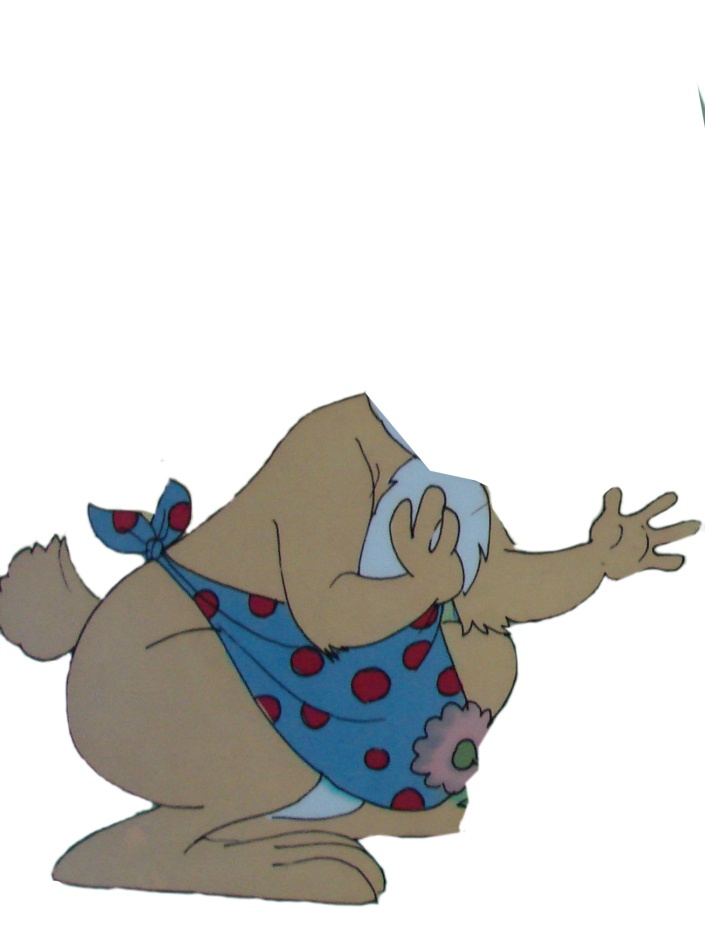 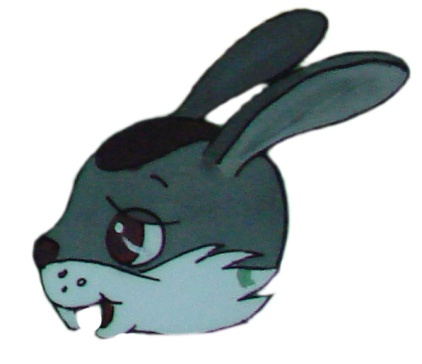 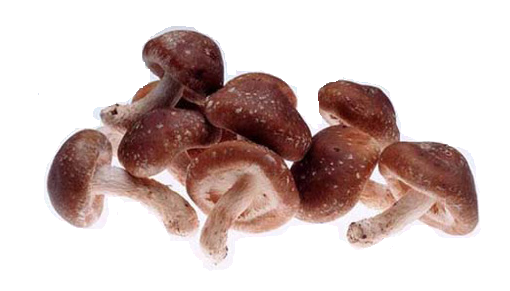 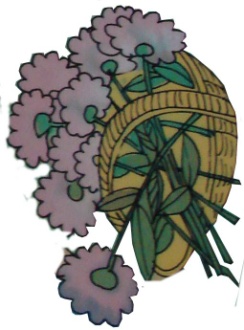 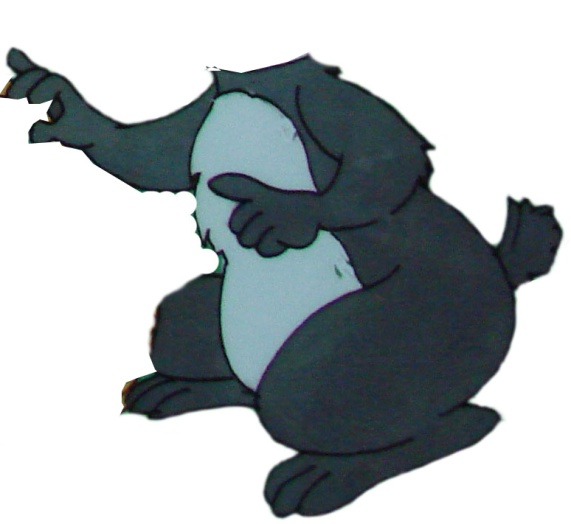 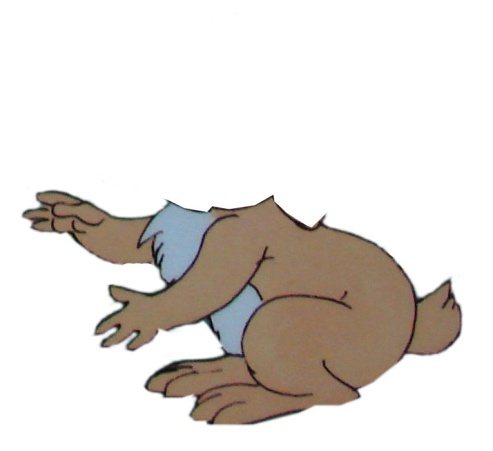 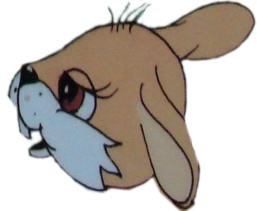 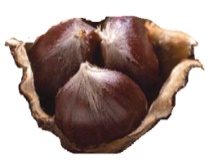 Trên đường về thỏ anh đã giúp đỡ ai?
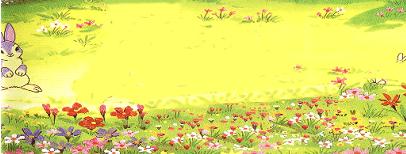 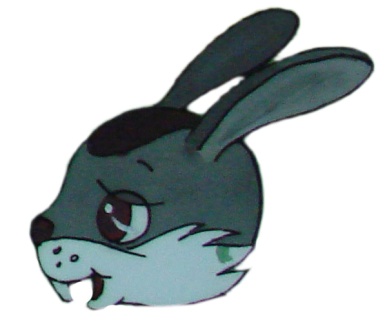 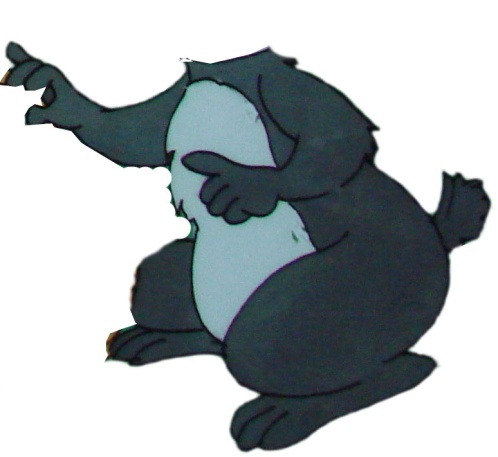 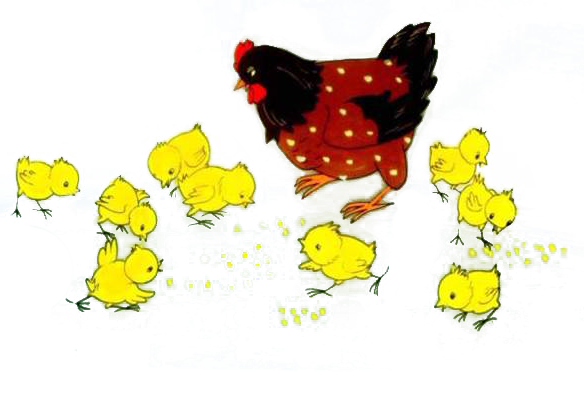 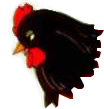 Phần 3: Trò chơi
Cùng chung sức
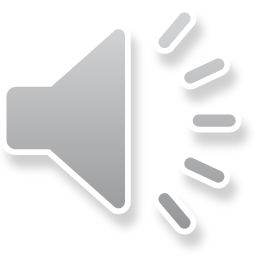 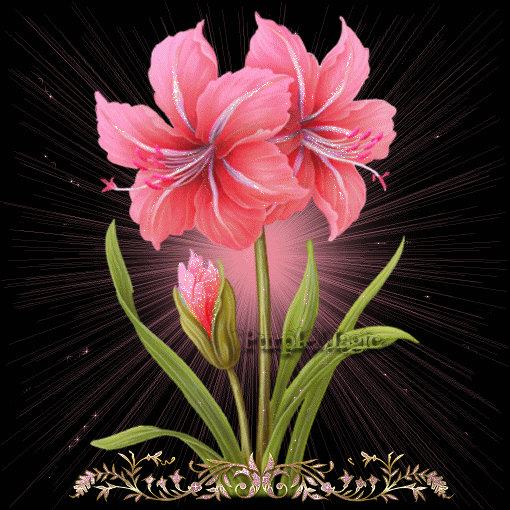 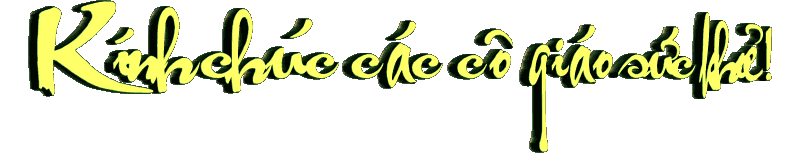 `
Chúc các con chăm ngoan, học giỏi
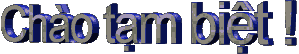 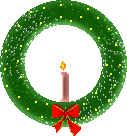 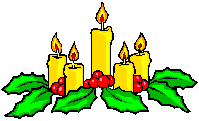 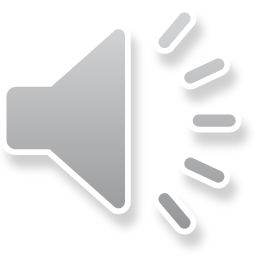